Impacts of MOVES2014 On-Road Mobile Emissions on Air Quality Simulations of the Western U.S.
Z. Adelman, M. Omary, D. Yang
     UNC – Institute for the Environment
R. Morris
     Ramboll-Environ Corp.
T. Moore
     Western States Air Resources Council
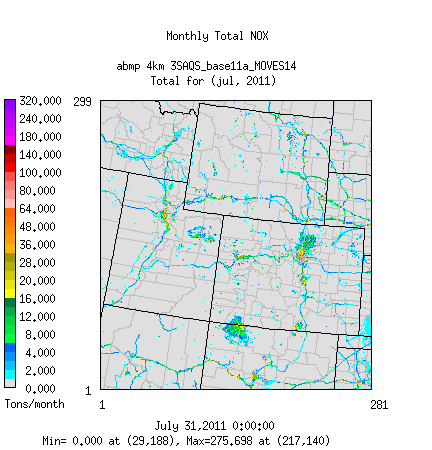 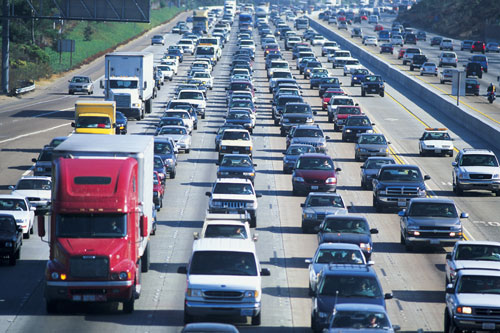 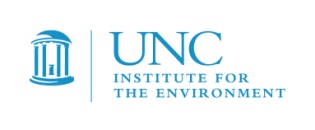 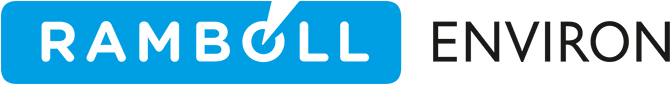 14th Annual CMAS Conference
October 5-7, 2015 – Chapel Hill, NC
Study Objective
Understand the impacts of changing from MOVE2010b to MOVES2014 on air quality simulations of the Intermountain West.
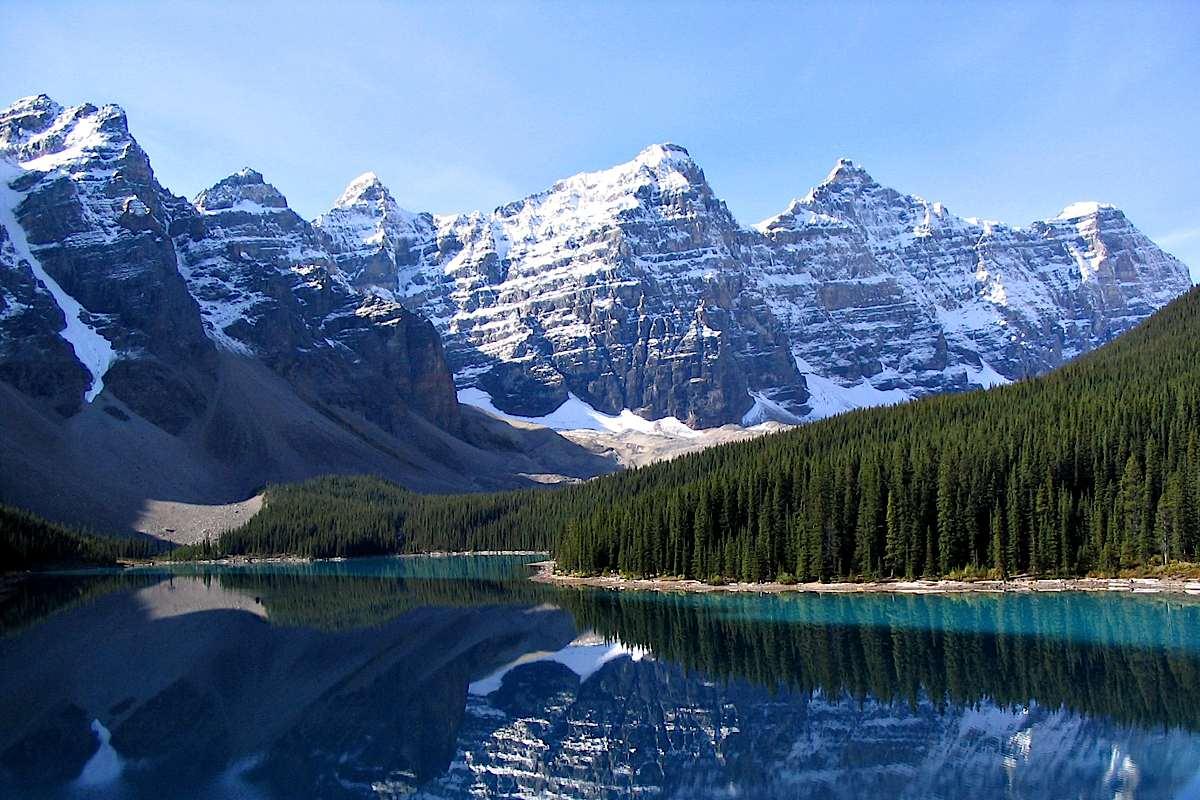 2015 CMAS Conference – Chapel Hill, NC
2
Outline
What is MOVES?
The context for this research under the Intermountain West Data Warehouse (IWDW) - Western States Air Quality Study (WAQS)
Summary of the MOVES sensitivity emissions
Air quality modeling sensitivity design and results
What did we learn?
2015 CMAS Conference – Chapel Hill, NC
3
MOVES
The Motor Vehicle Emissions Simulator is the current EPA mobile source emissions model
Current version MOVES2014 released October 2014
Previous version, MOVES2010b last updated October 2012
MOVES2014 is a major update over MOVES2010b
Different representation of mobile source processes for on-network and off-network sources
Latest control programs
Updates to vehicle activities and populations
Updated VOC speciation profiles and spatial surrogates
New User Interface
2015 CMAS Conference – Chapel Hill, NC
4
Intermountain West Data Warehouse (IWDW) -Western Air Quality Study  (WAQS)http://views.cira.colostate.edu/tsdw/
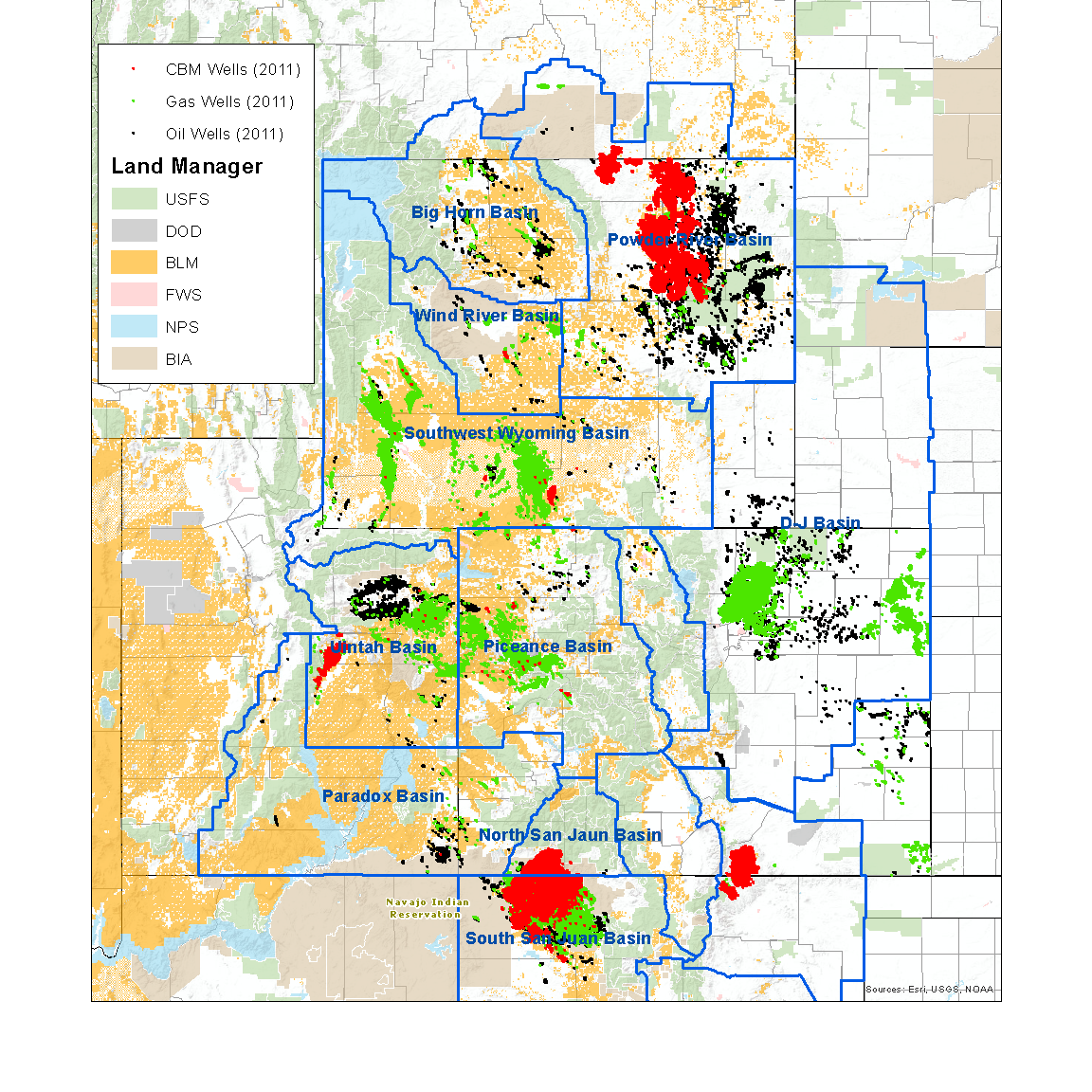 Facilitate air resource analyses for federal and state agencies in the Intermountain West 
Support regional modeling studies, including those pursuant to the National Environmental Policy Act (NEPA)
WSAQS 2011 O&G Wells
2015 CMAS Conference – Chapel Hill, NC
5
MOVES Modeling and the IWDW-WAQS
IWDW-WAQS is developing regional modeling frameworks for the Western U.S.
Cooperators include Federal and State agencies
Collaborators include universities, public, and private organizations
Need to understand how changes to the representation of major emissions sources will impact simulated Western U.S. air quality
Scope: Summarize what, not necessarily why
2015 CMAS Conference – Chapel Hill, NC
6
WAQS 2011 Modeling
WRF/SMOKE/CAMx and CMAQ modeling
Annual 2011 simulations on 36/12/4 km nested  domains
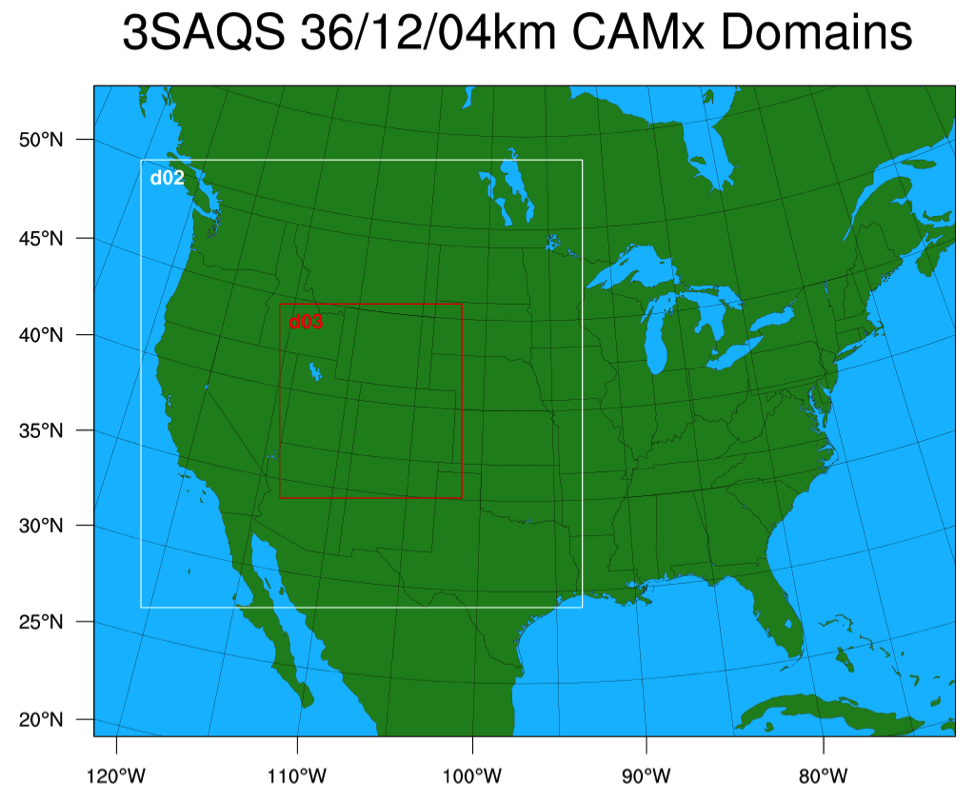 Base and future year modeling
Focus on air impacts from oil and gas projects
2015 CMAS Conference – Chapel Hill, NC
7
MOVES Sensitivity Modeling
WAQS emissions simulations based on the U.S. EPA OAQPS Emissions Modeling Platforms (EMPs)
WAQS Simulation Base11a used 2011v1 EMP
WAQS Simulation Base11b used 2011v2 EMP
EMPs include MOVES emissions factor lookup tables, all activity inputs, and SMOKE-MOVES scripts
2011v1 used MOVES2010b
2011v2 used MOVES2014
2015 CMAS Conference – Chapel Hill, NC
8
MOVES Emissions Comparison
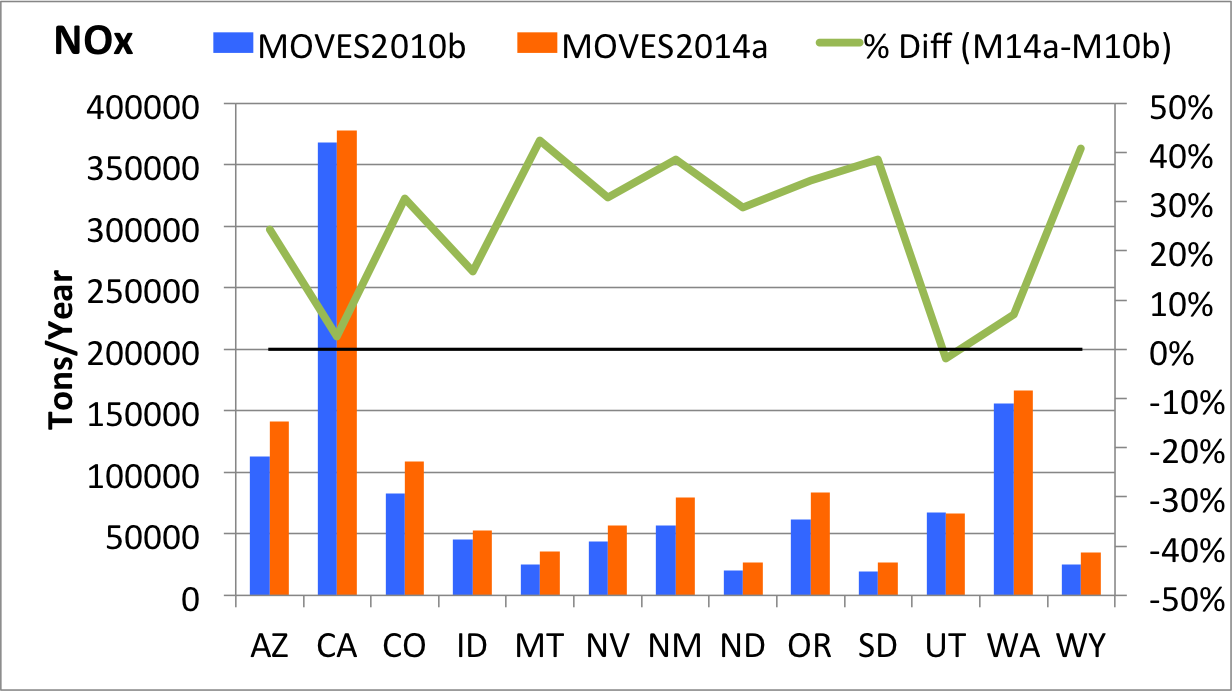 4-km Domain Total
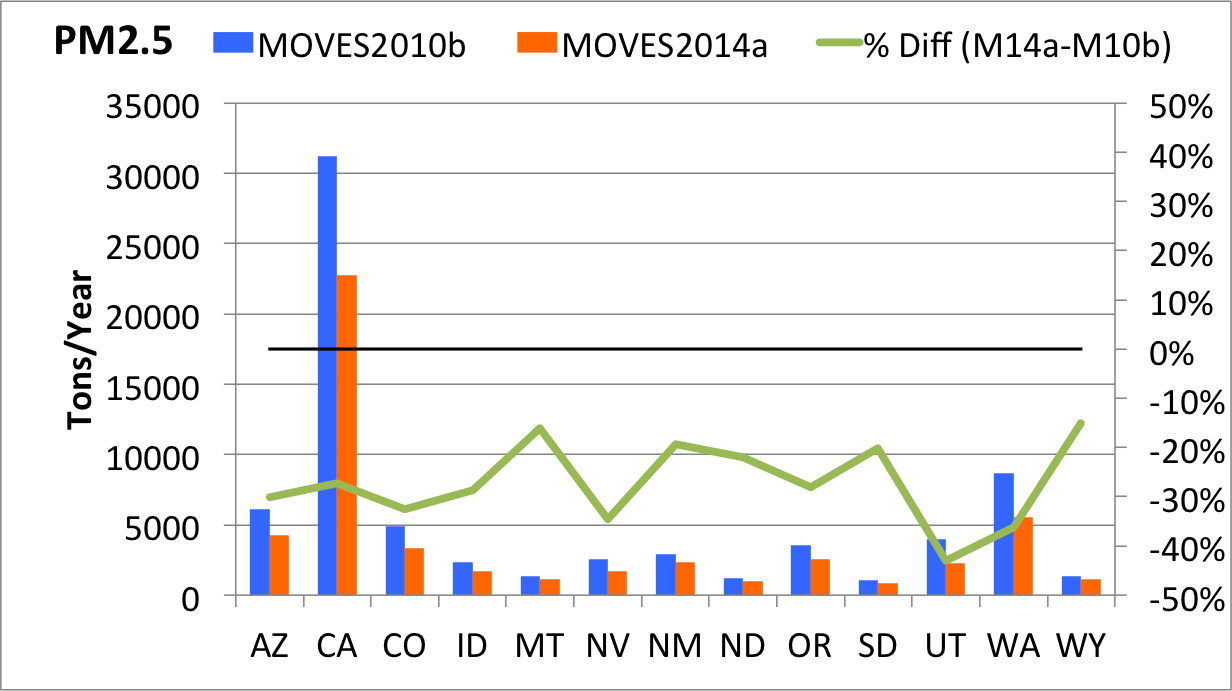 Annual domain and state total emissions summaries miss the fine scale differences between the models
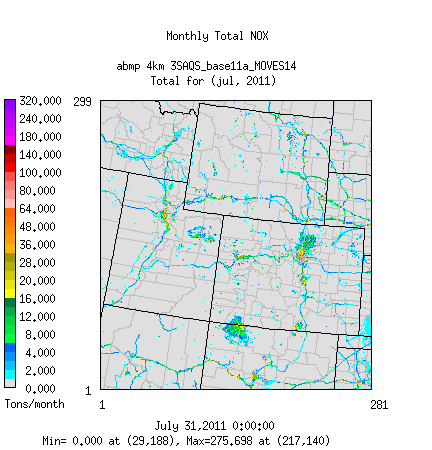 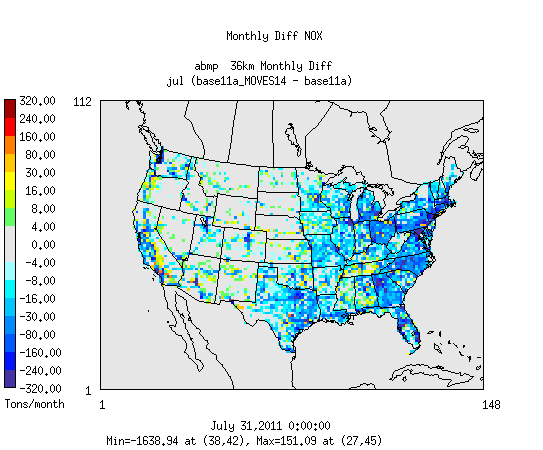 2015 CMAS Conference – Chapel Hill, NC
9
MOVES CAMx Sensitivity
IWDW-WAQS simulation Base11a
CMAQ and CAMx modeling based on EPA 2011v1 EMP (with MOVES2010b)
Sensitivity Base11a_MOVES
Substituted the MOVES2010b emissions with MOVE2014 emissions based on EPA 2011v2 EMP
Simulated January and July 2011
Base11a_MOVES vs Base11a isolates the simulated air quality impacts of the two versions of MOVES
2015 CMAS Conference – Chapel Hill, NC
10
MOVES CAMx Sensitivity
4-km domain averaged normalized mean bias (NMB)
O3 is overestimated in all periods/networks
NMB slightly higher with MOVES2014
NO2 underestimated in January; overestimated in July
MOVES2014 has a higher NO2 bias in January and lower bias in July
Slightly lower PM2.5 bias with MOVES2014
O3
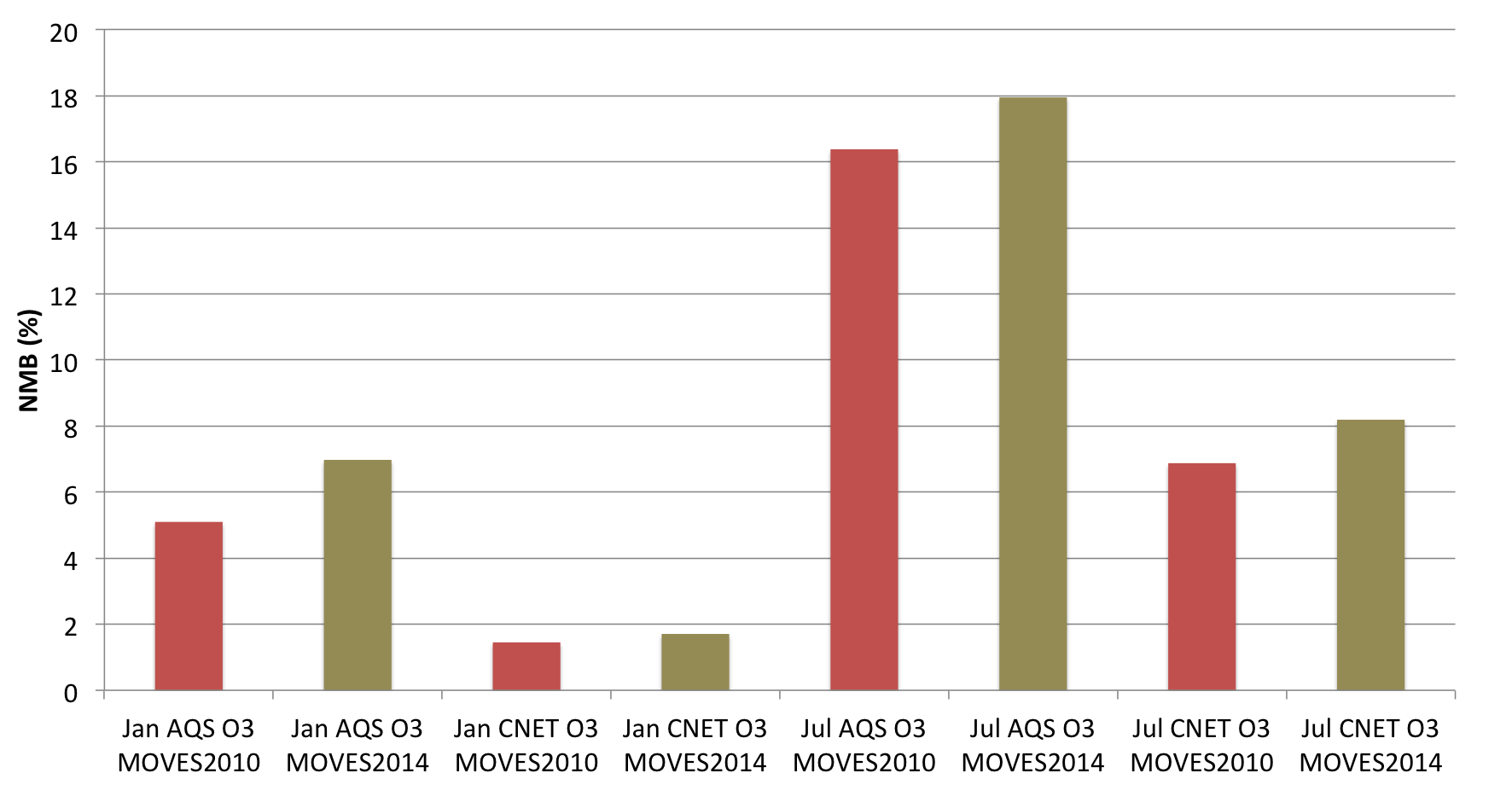 MOVES 2010b
MOVES2014
NO2
PM2.5
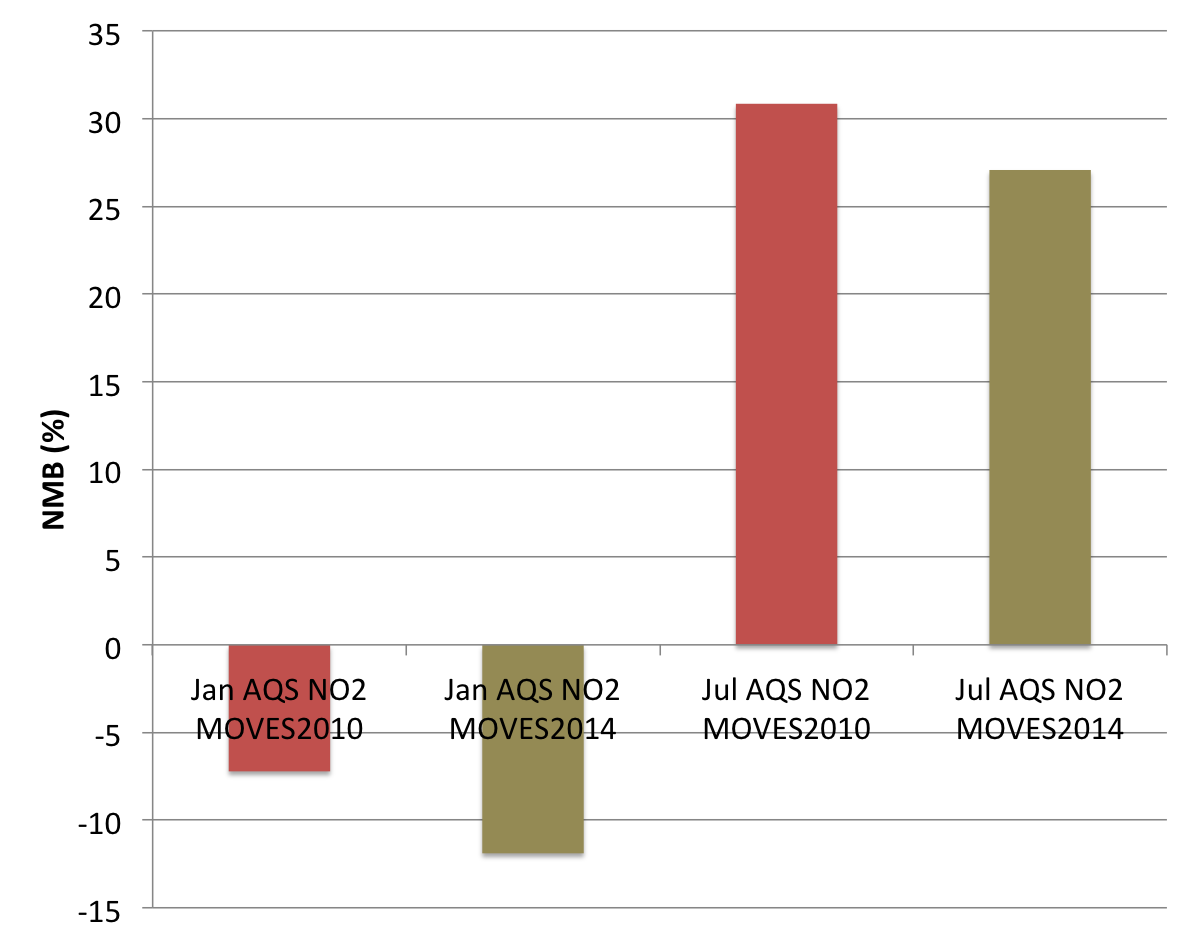 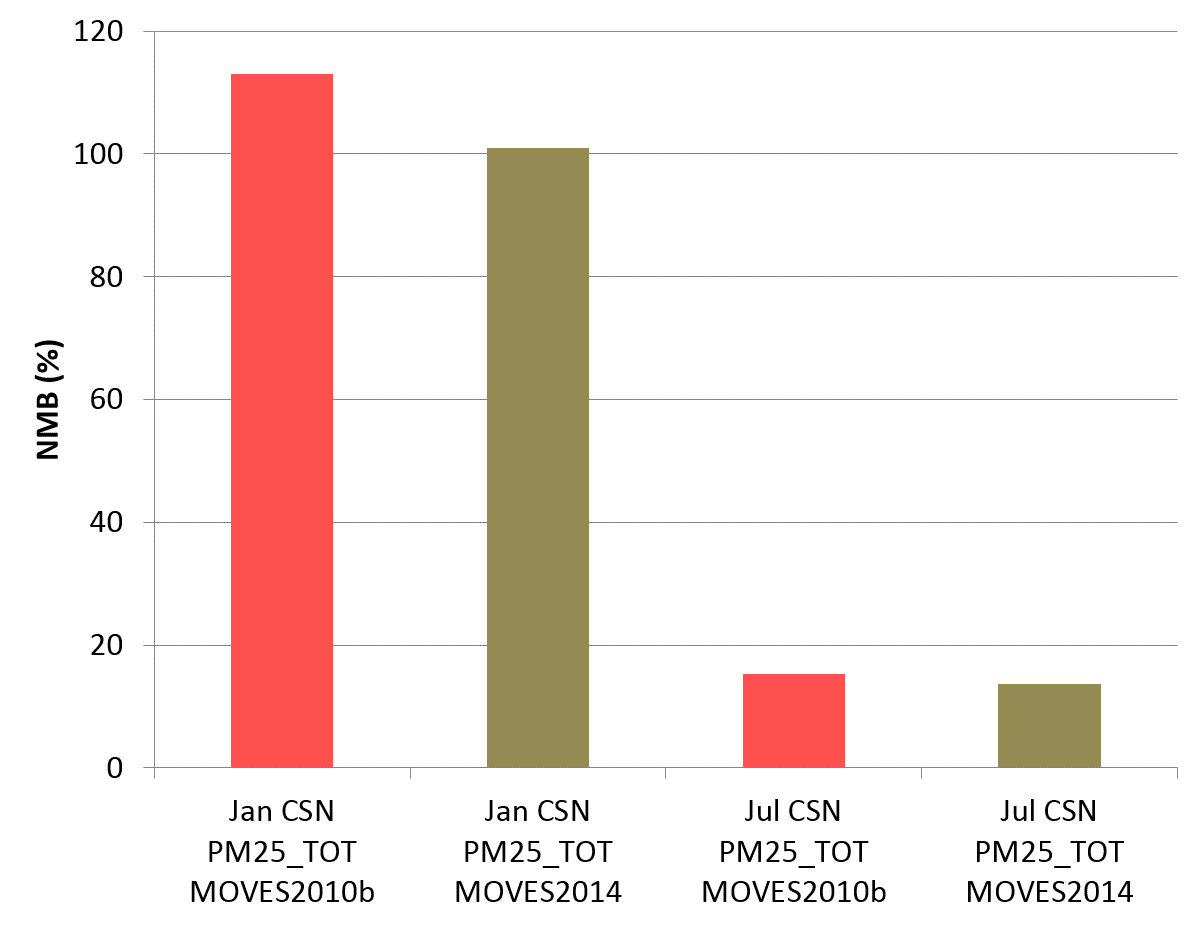 2015 CMAS Conference – Chapel Hill, NC
11
Hourly O3: All sites 4-km DomainMOVES2014 vs MOVES2010b
MOVES2014
MOVES2010
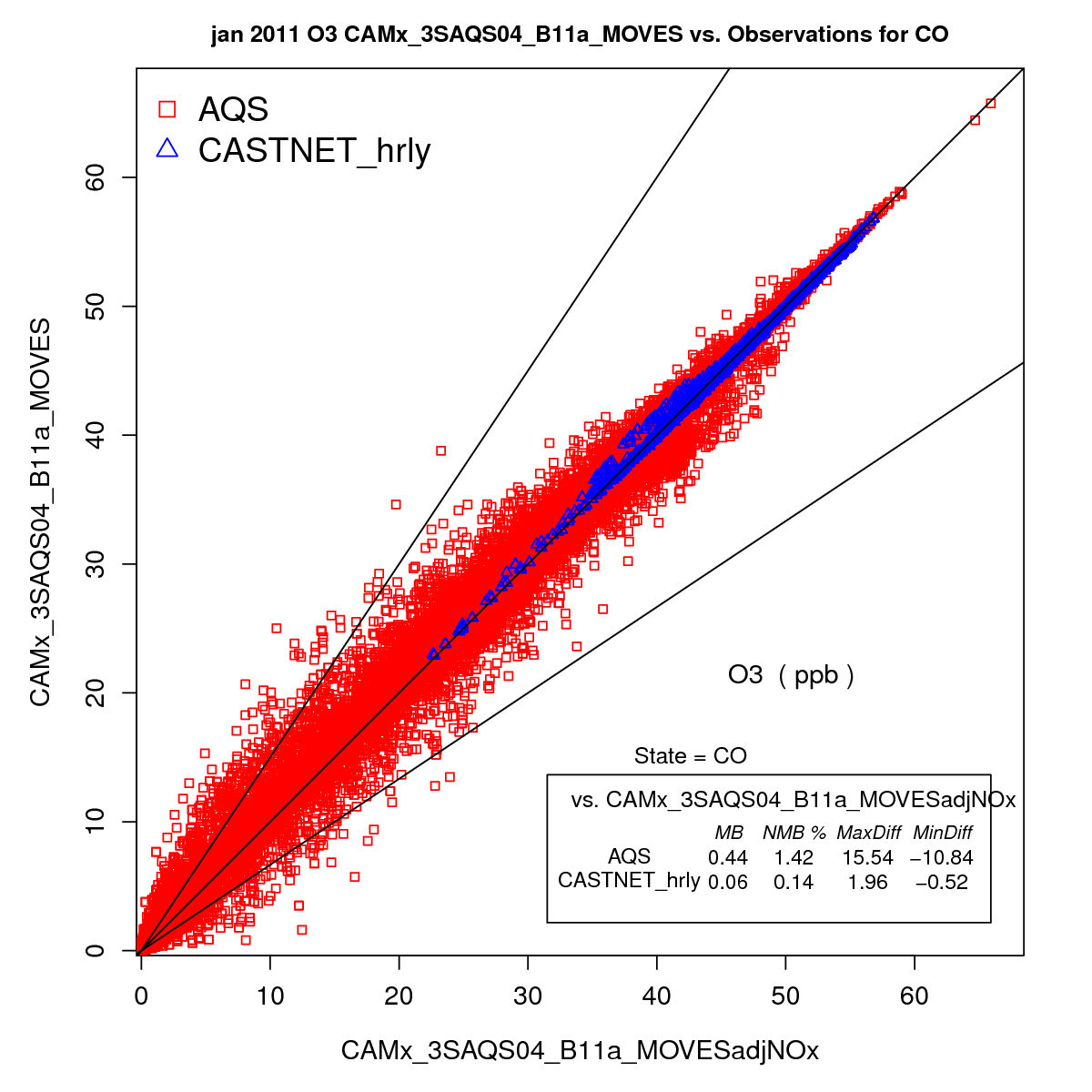 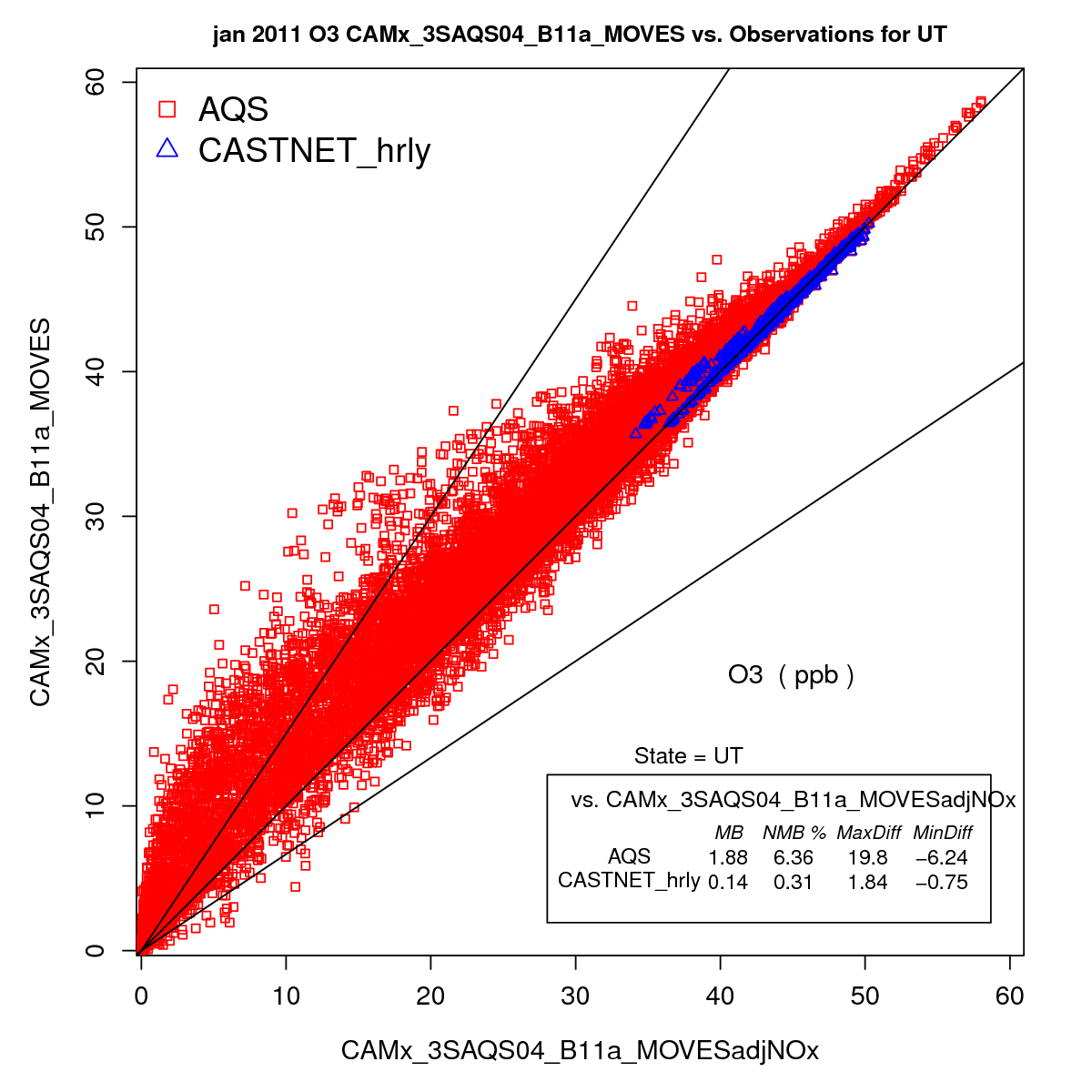 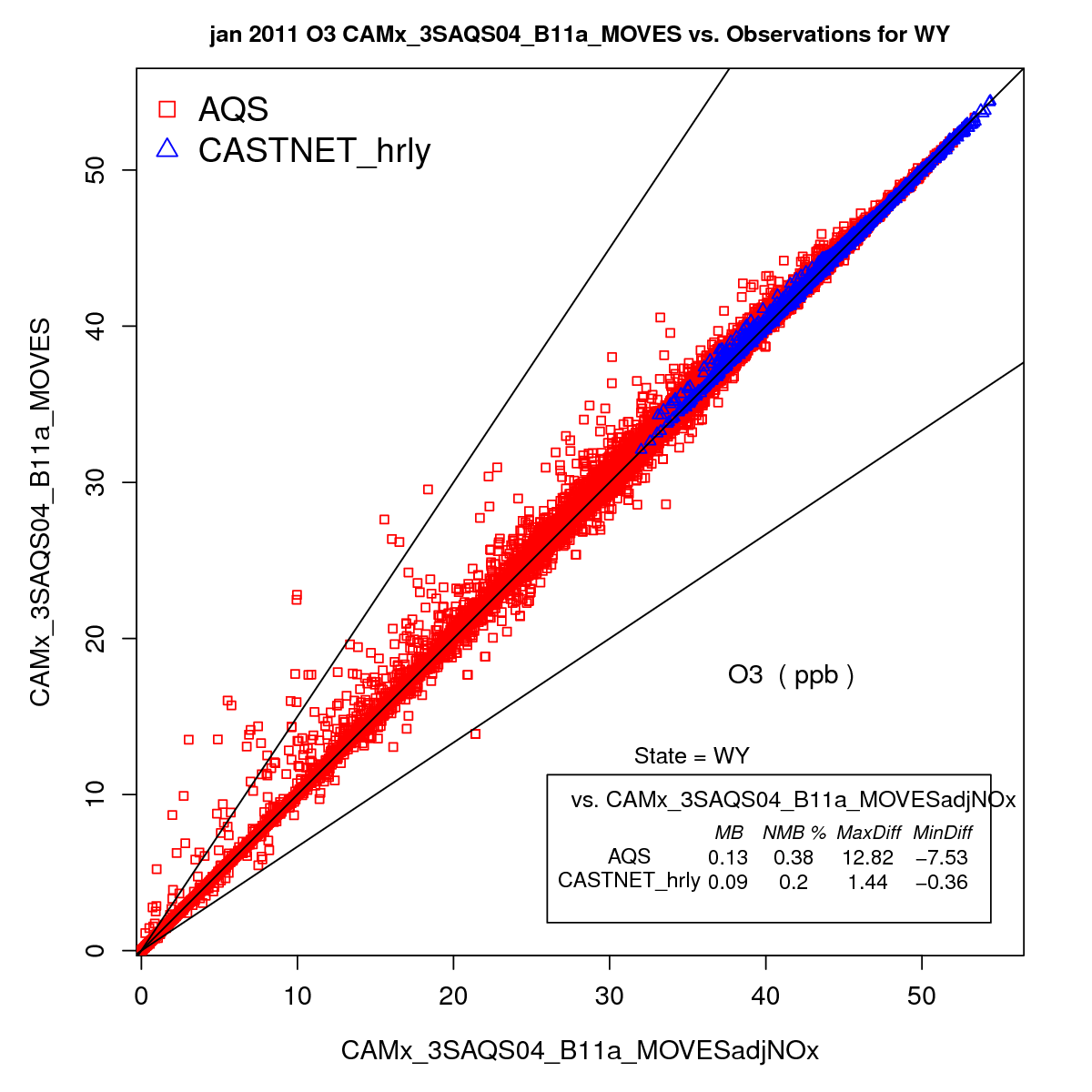 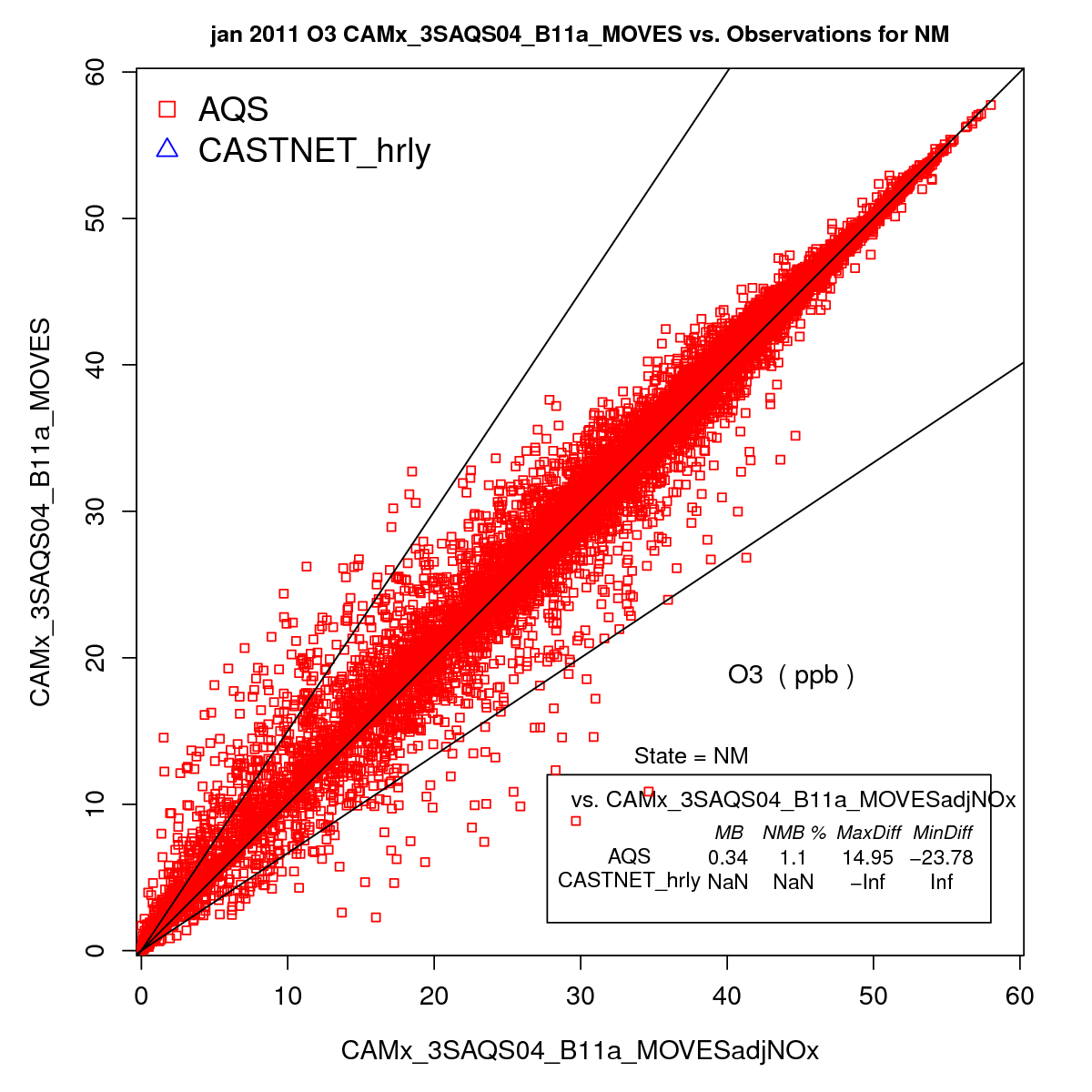 January
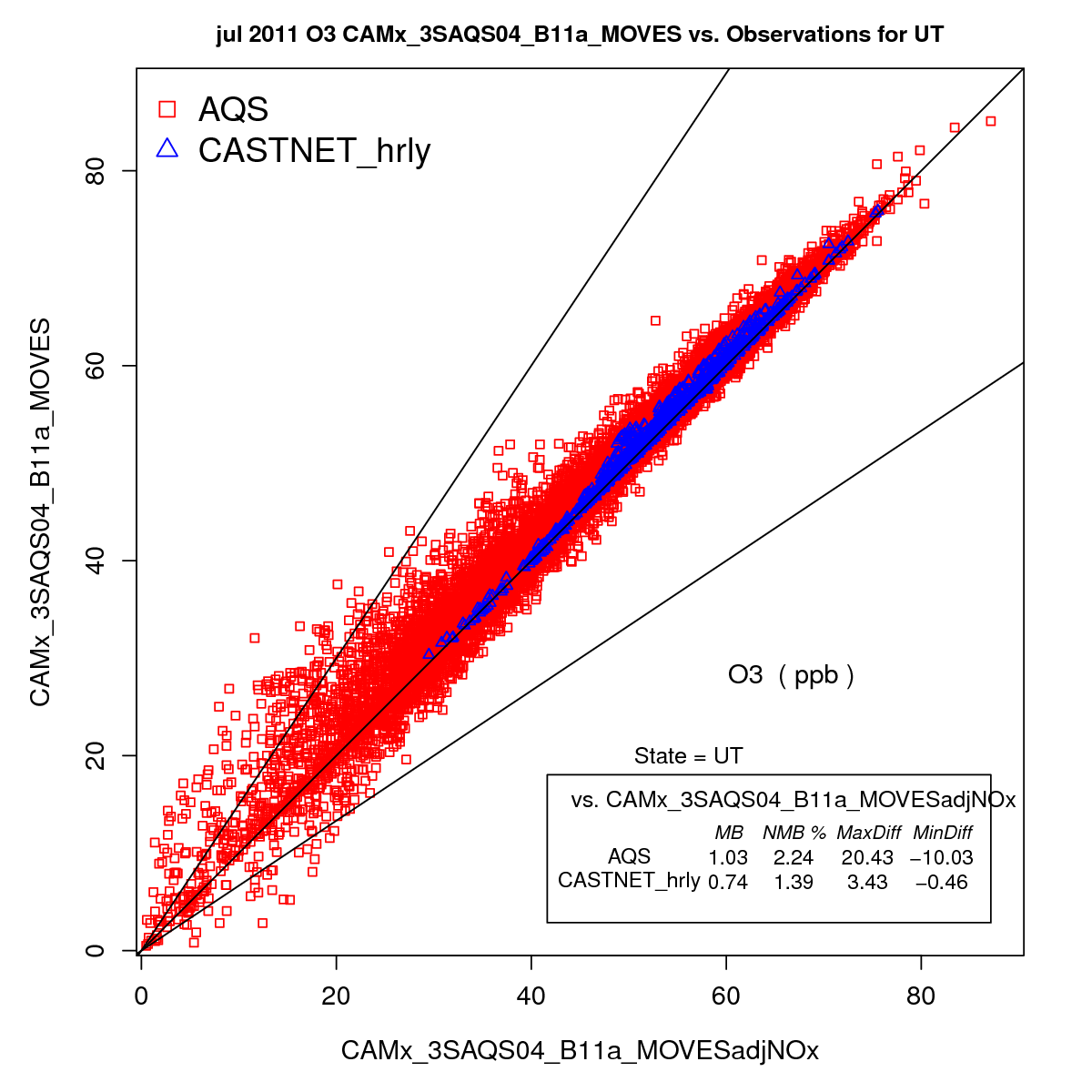 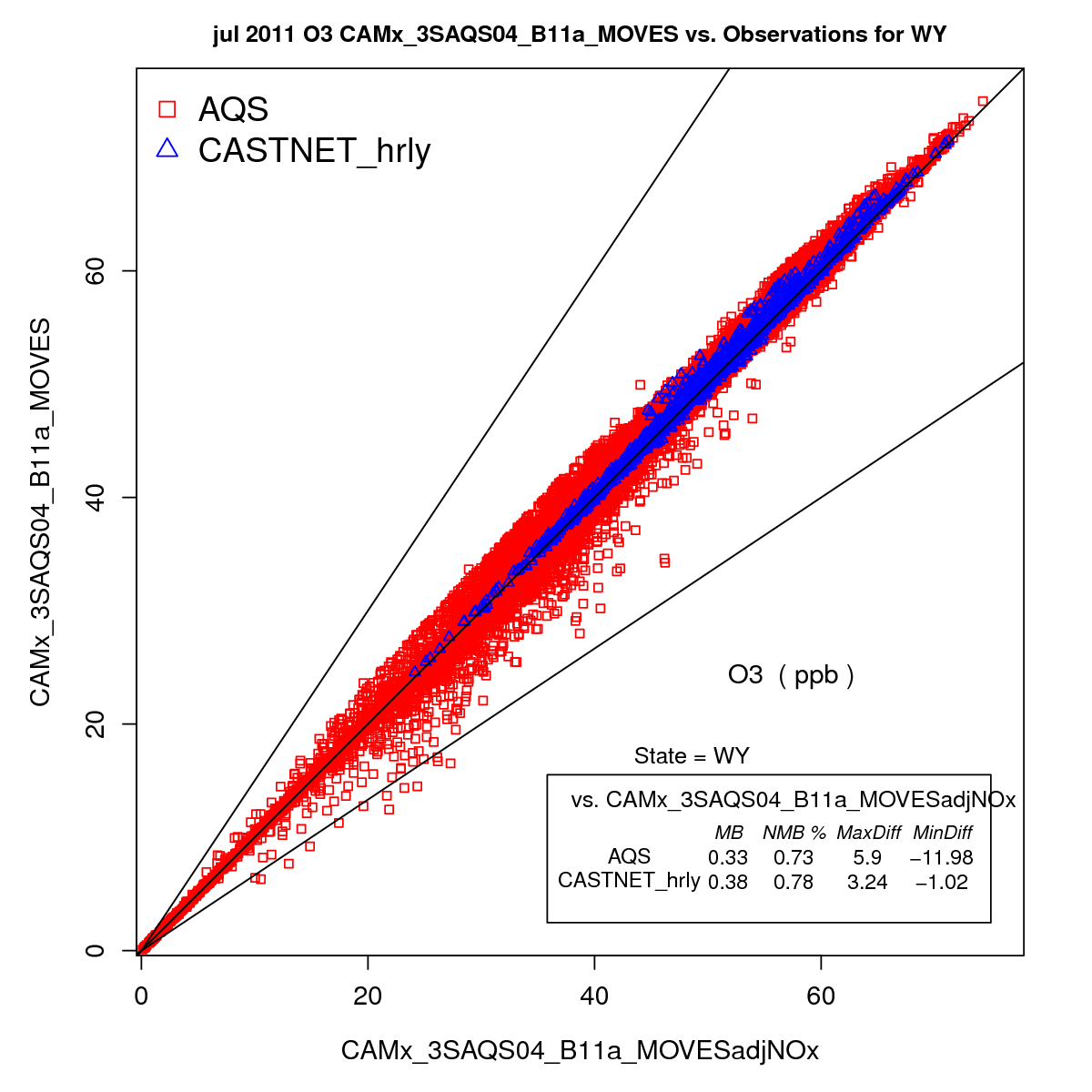 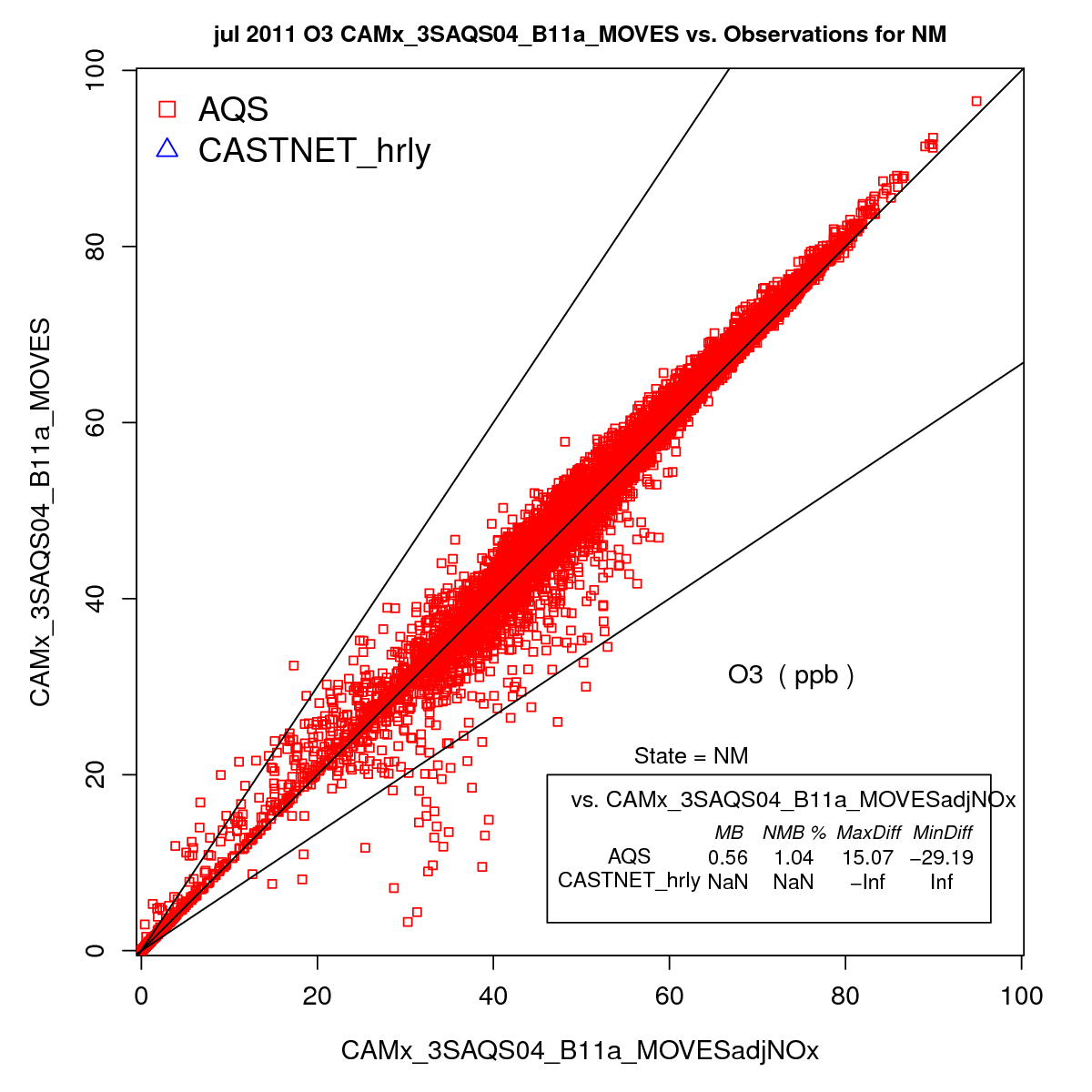 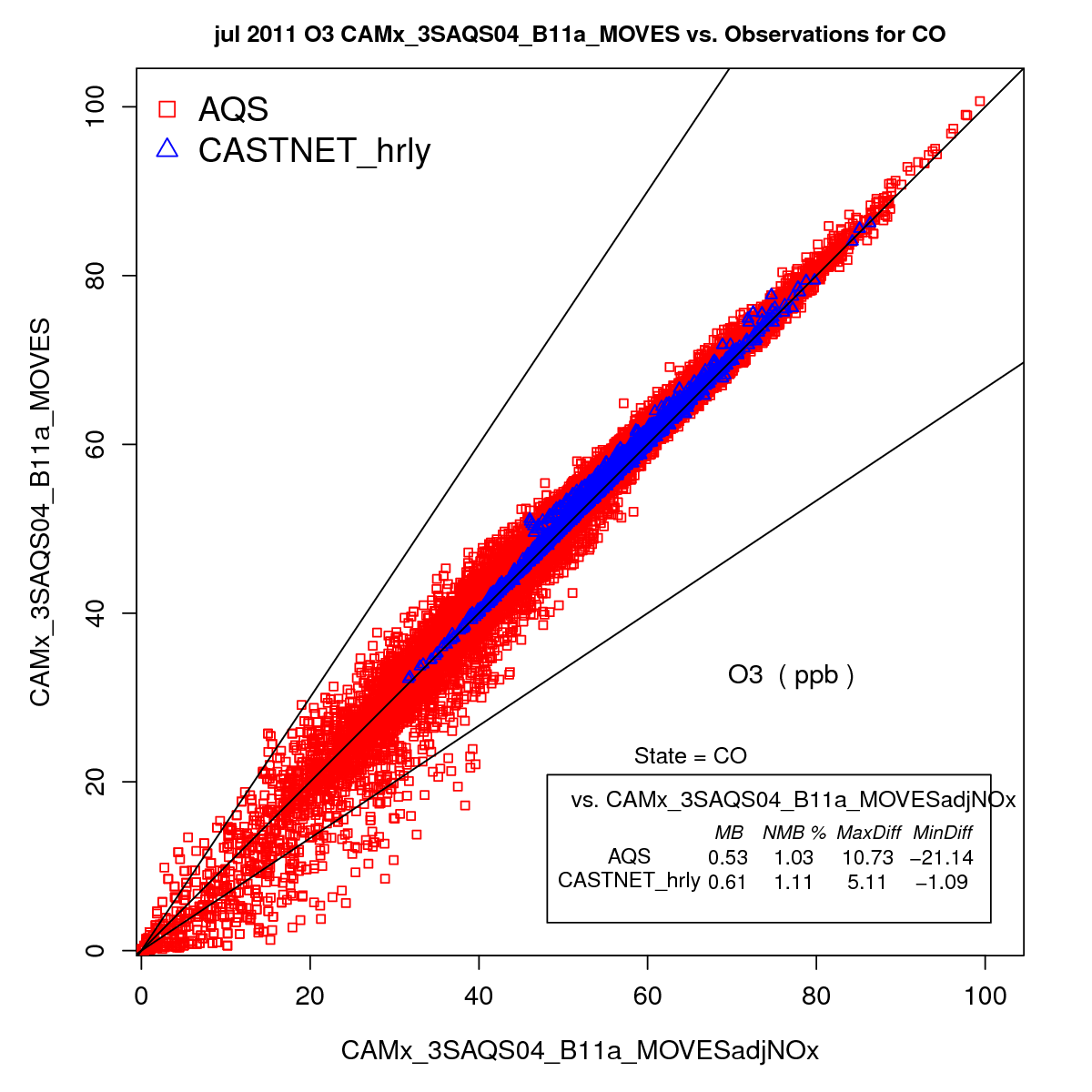 July
2015 CMAS Conference – Chapel Hill, NC
12
Wyoming
Colorado
New Mexico
Utah
AQS Hourly O3: January 2011Monthly NMB and NME: MOVES2014 vs MOVES2010b
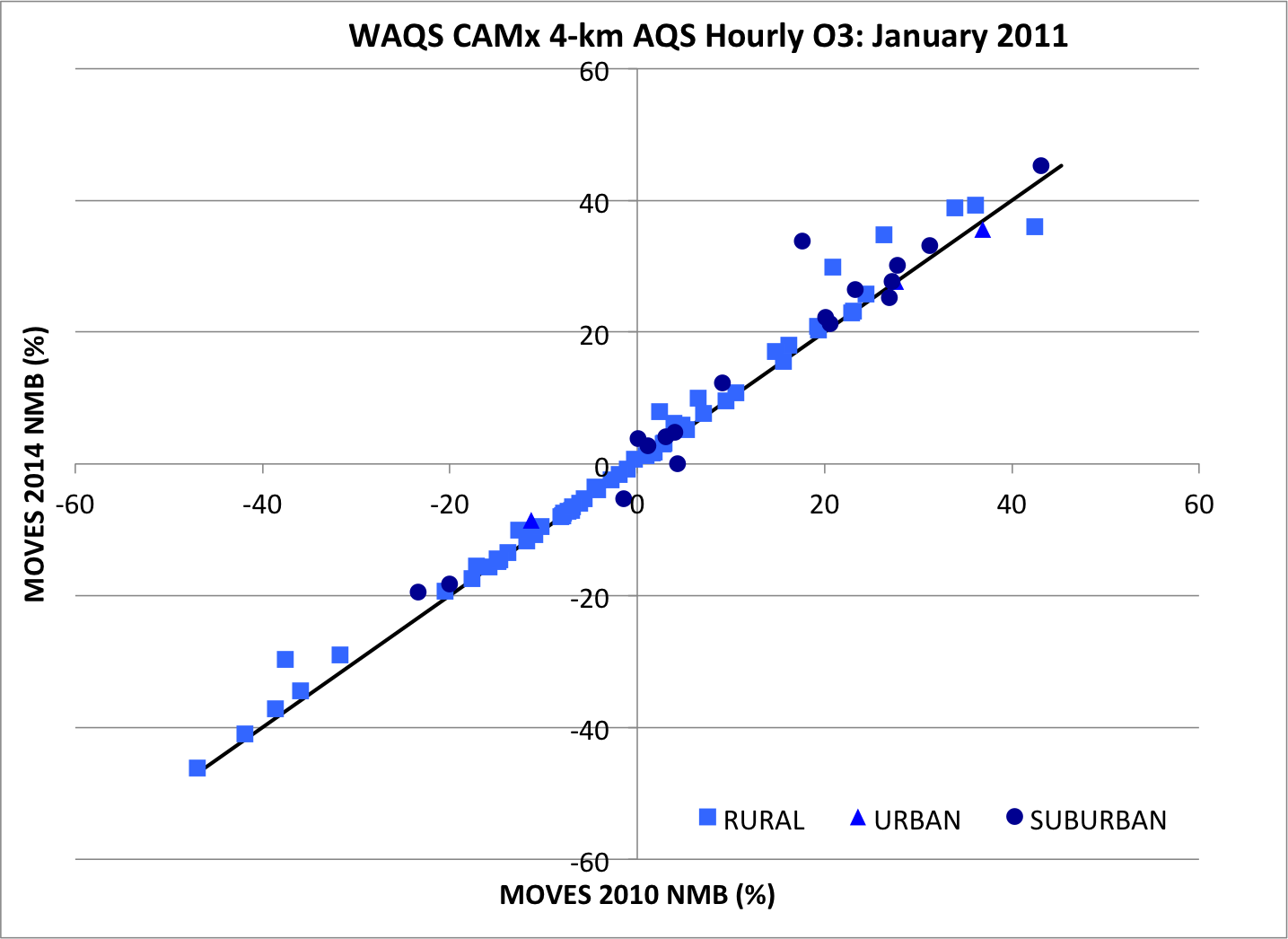 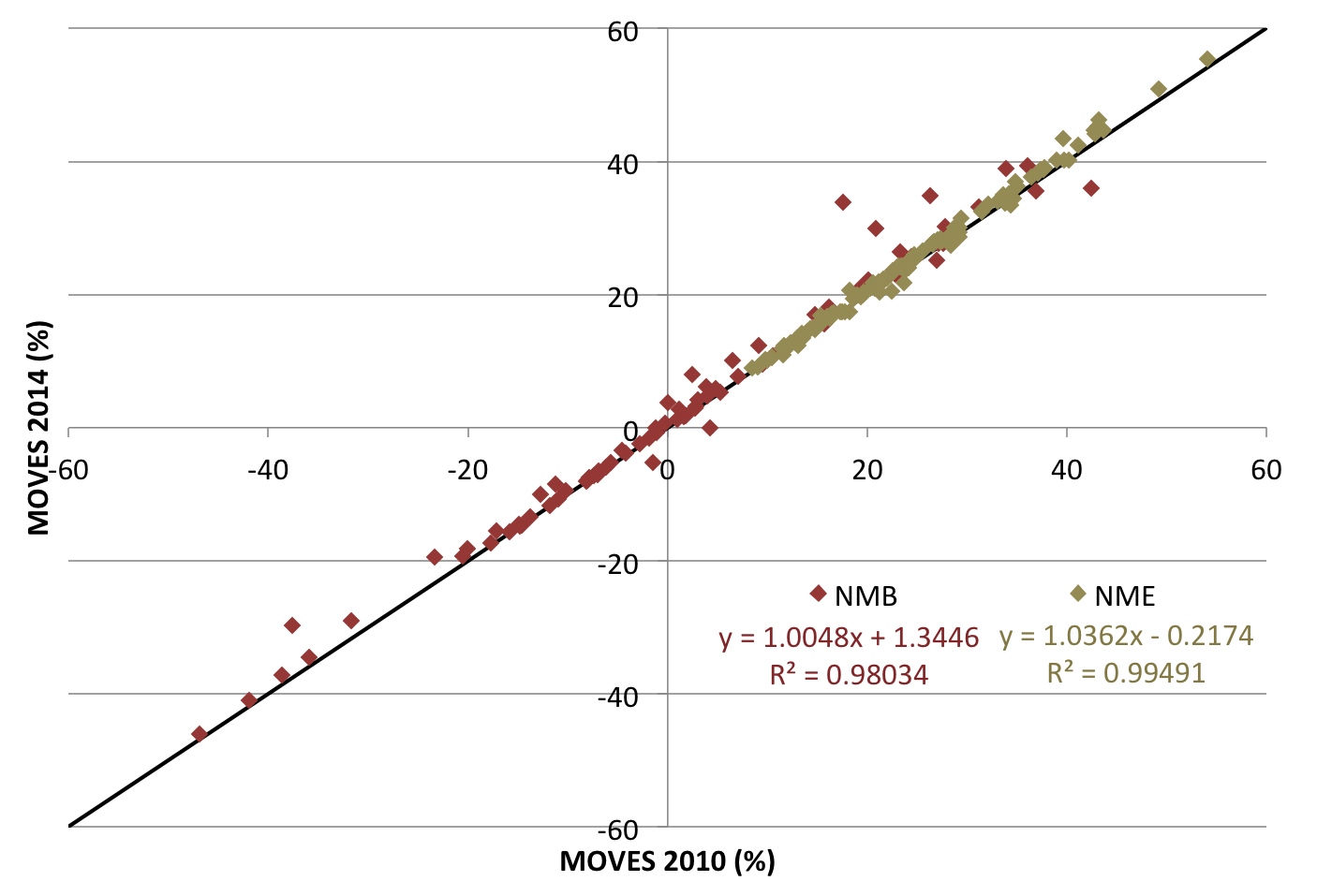 MOVES2014 vs MOVES2010b NMB and NME
Each point is an AQS site in the 4-km domain
Points above the 1:1 line highlight sites where the monthly NMB/NME is higher in MOVES2014 than MOVES2010b
NMB by rural, urban, and suburban sites (left plot) shows changes in model performance across all classes of sites
2015 CMAS Conference – Chapel Hill, NC
13
AQS Hourly O3: January 2011Monthly NMB and NME: MOVES2014 vs MOVES2010b
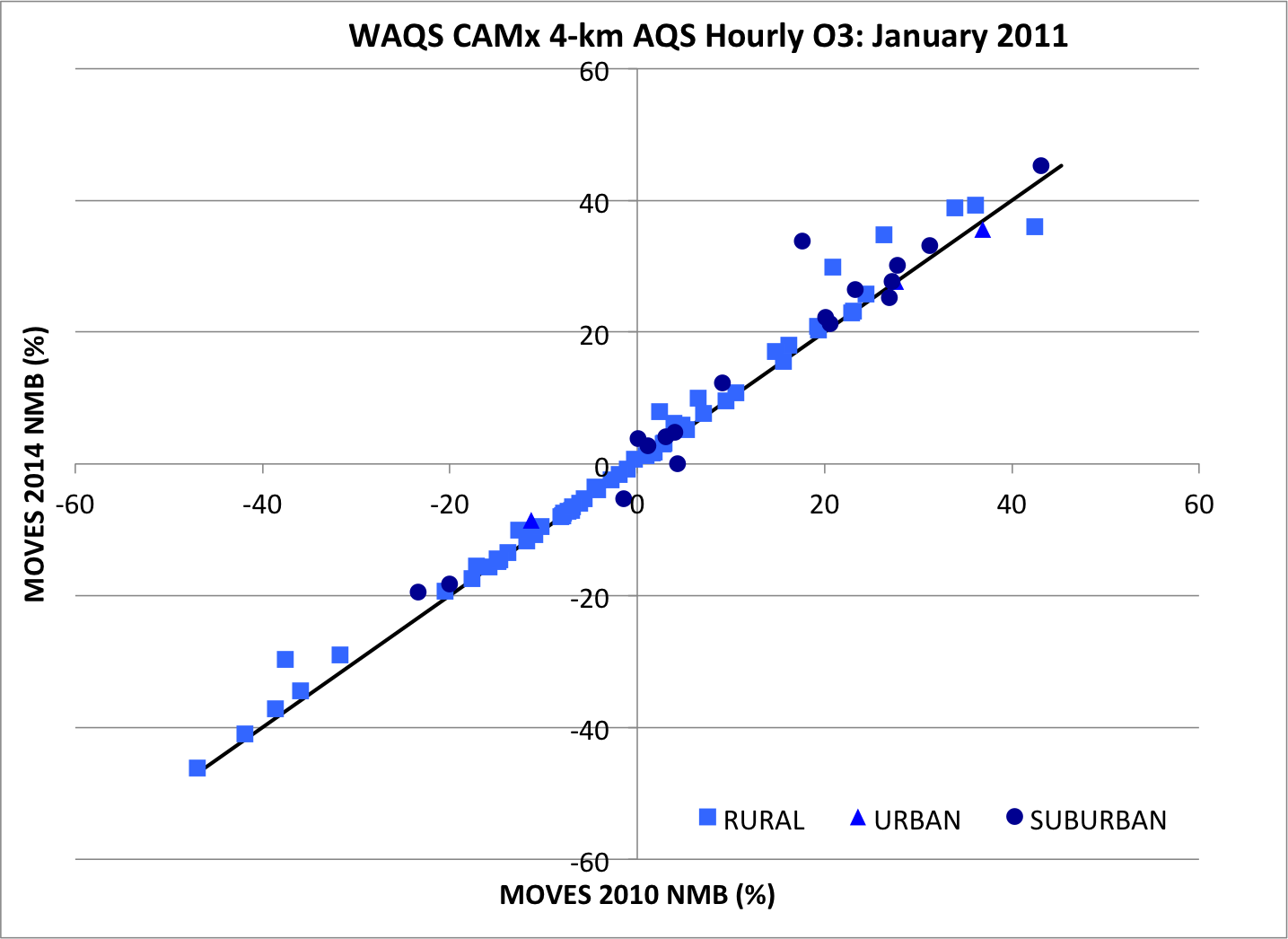 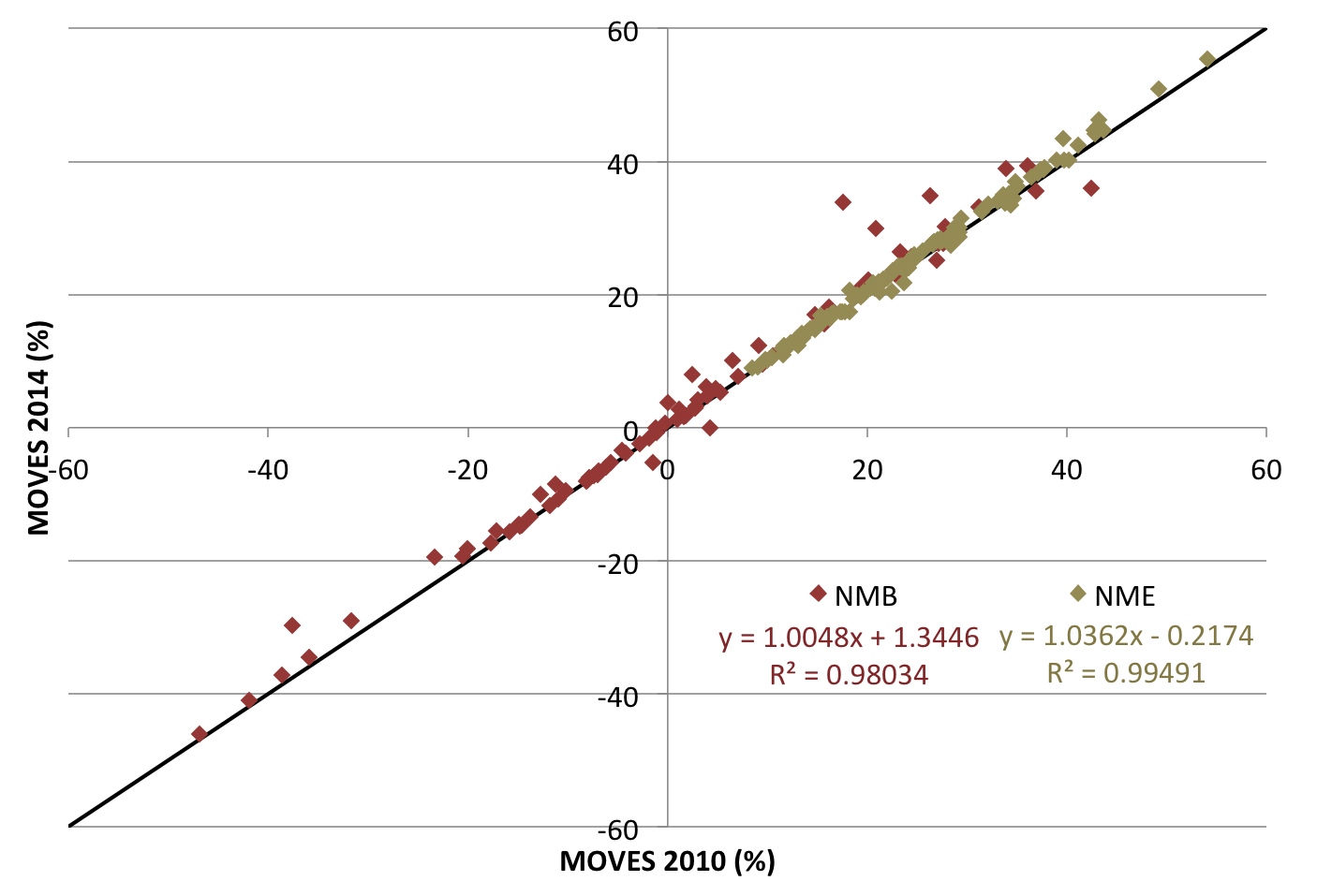 Hawthorn, UT
MOVES2014 vs MOVES2010b NMB and NME
Each point is an AQS site in the 4-km domain
Points above the 1:1 line highlight sites where the monthly NMB/NME is higher in MOVES2014 than MOVES2010b
NMB by rural, urban, and suburban sites (left plot) shows changes in model performance across all classes of sites
2015 CMAS Conference – Chapel Hill, NC
14
AQS Hawthorne, UT January 2011Hourly O3 and NO2 Timeseries
Suburban site in a neighborhood near a 6-lane secondary road and many local roads
Lower NOx in MOVES2014 results in higher daytime O3 concentrations
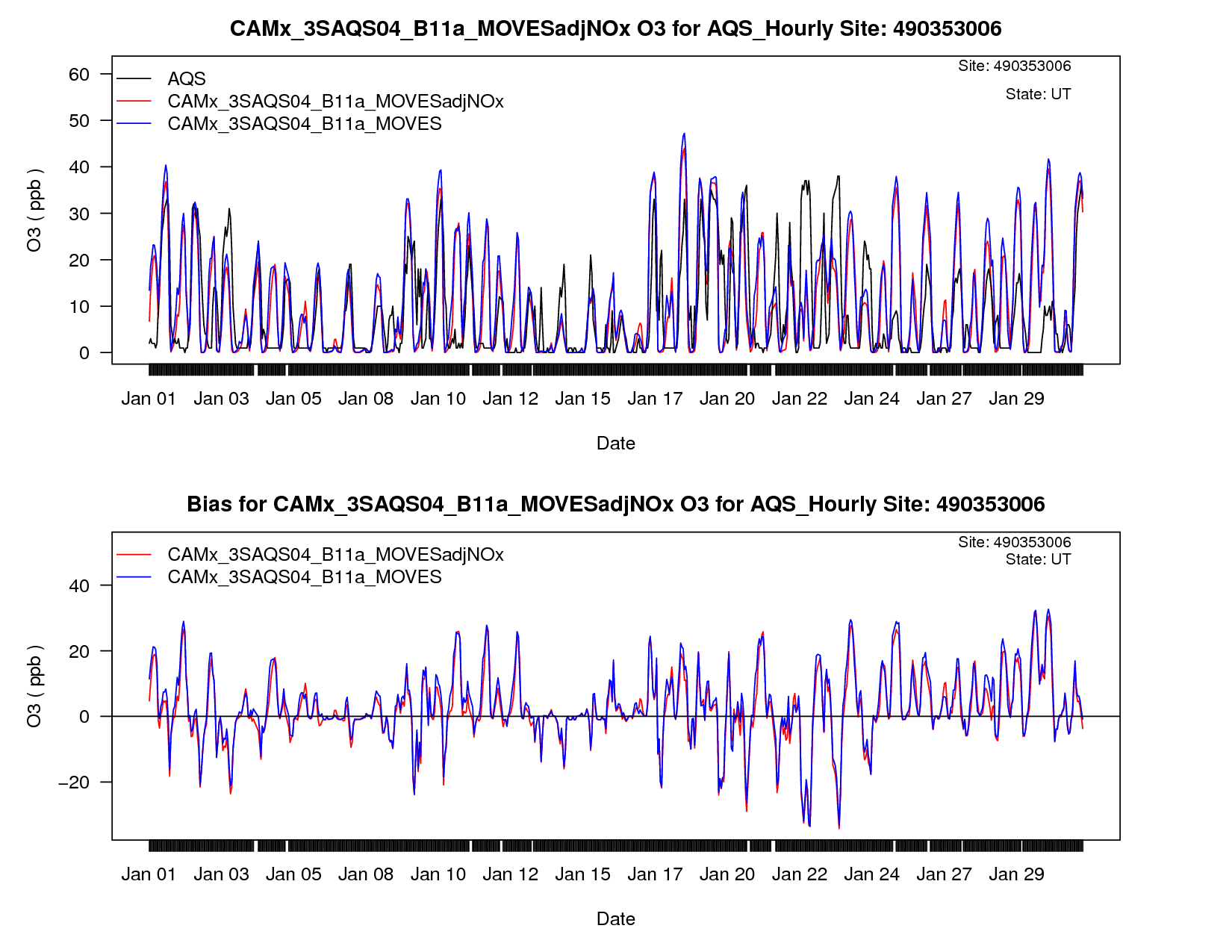 AQS
MOVES2010b
MOVES2014
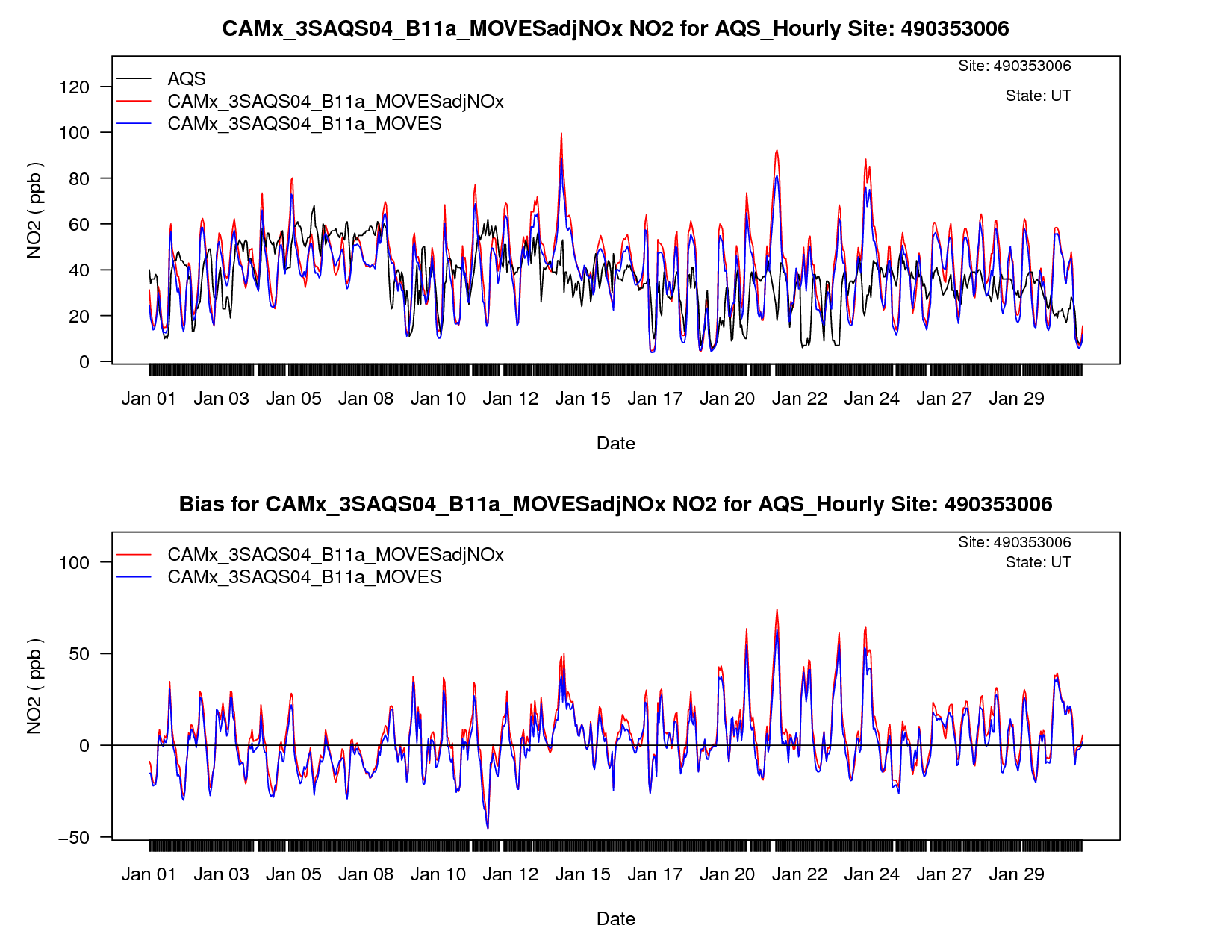 2015 CMAS Conference – Chapel Hill, NC
15
AQS Hourly O3: July 2011Monthly NMB and NME: MOVES2014 vs MOVES2010b
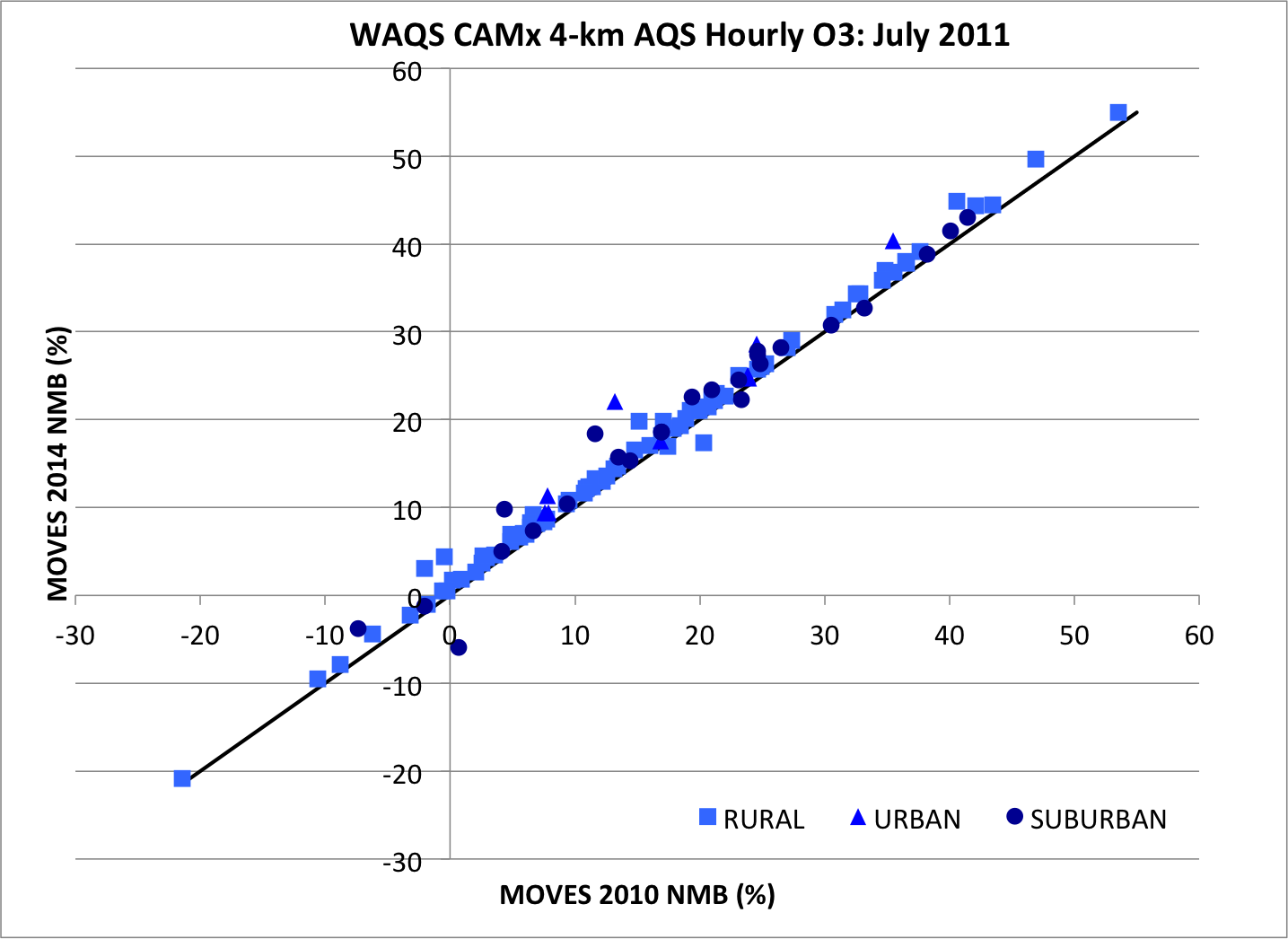 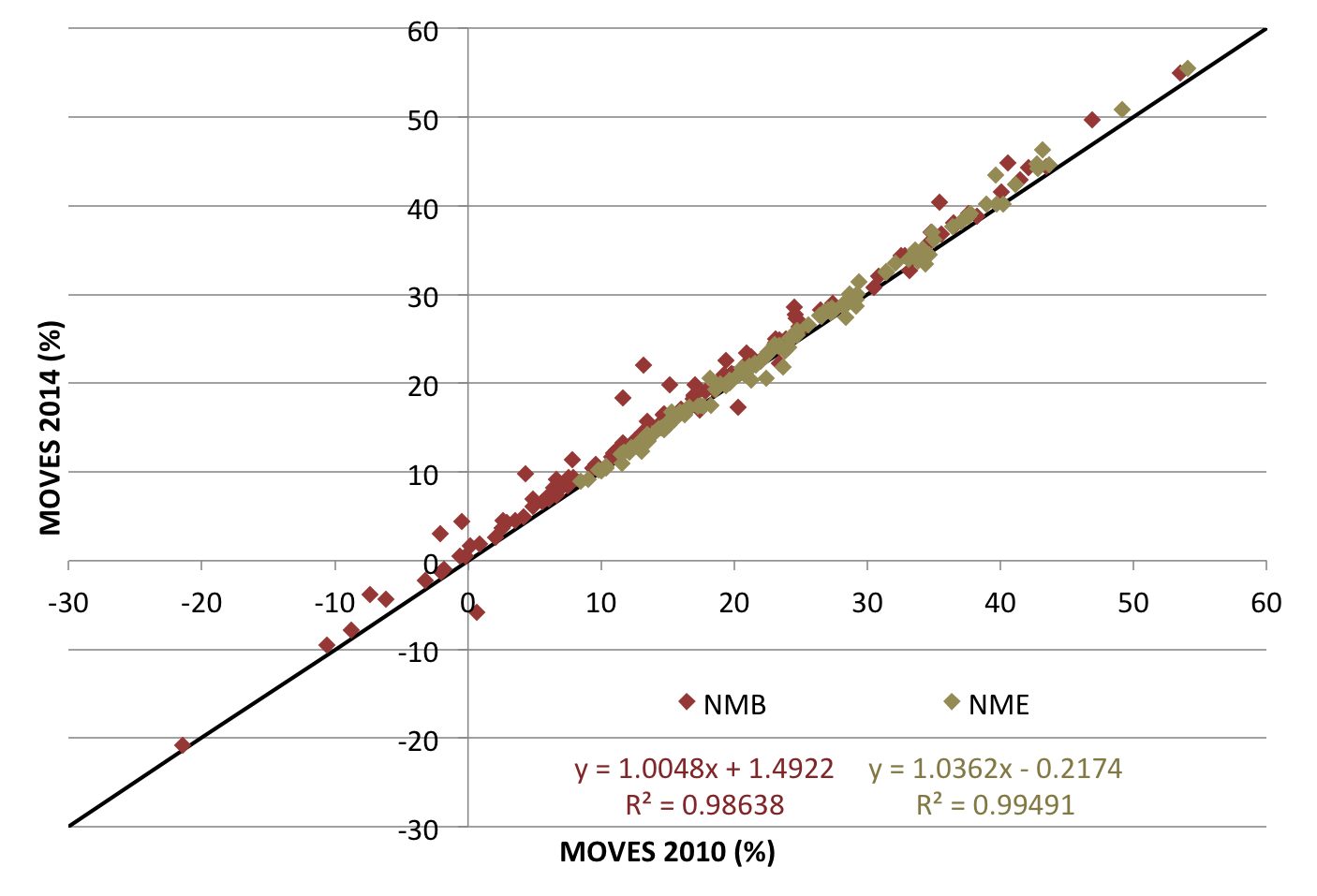 The MOVES2014 and MOVES2010b CAMx simulations exhibit very similar model performance
No discernable differences in model performance between rural-suburban-urban sites in the Intermountain West
2015 CMAS Conference – Chapel Hill, NC
16
AQS Hourly O3: July 2011Monthly NMB and NME: MOVES2014 vs MOVES2010b
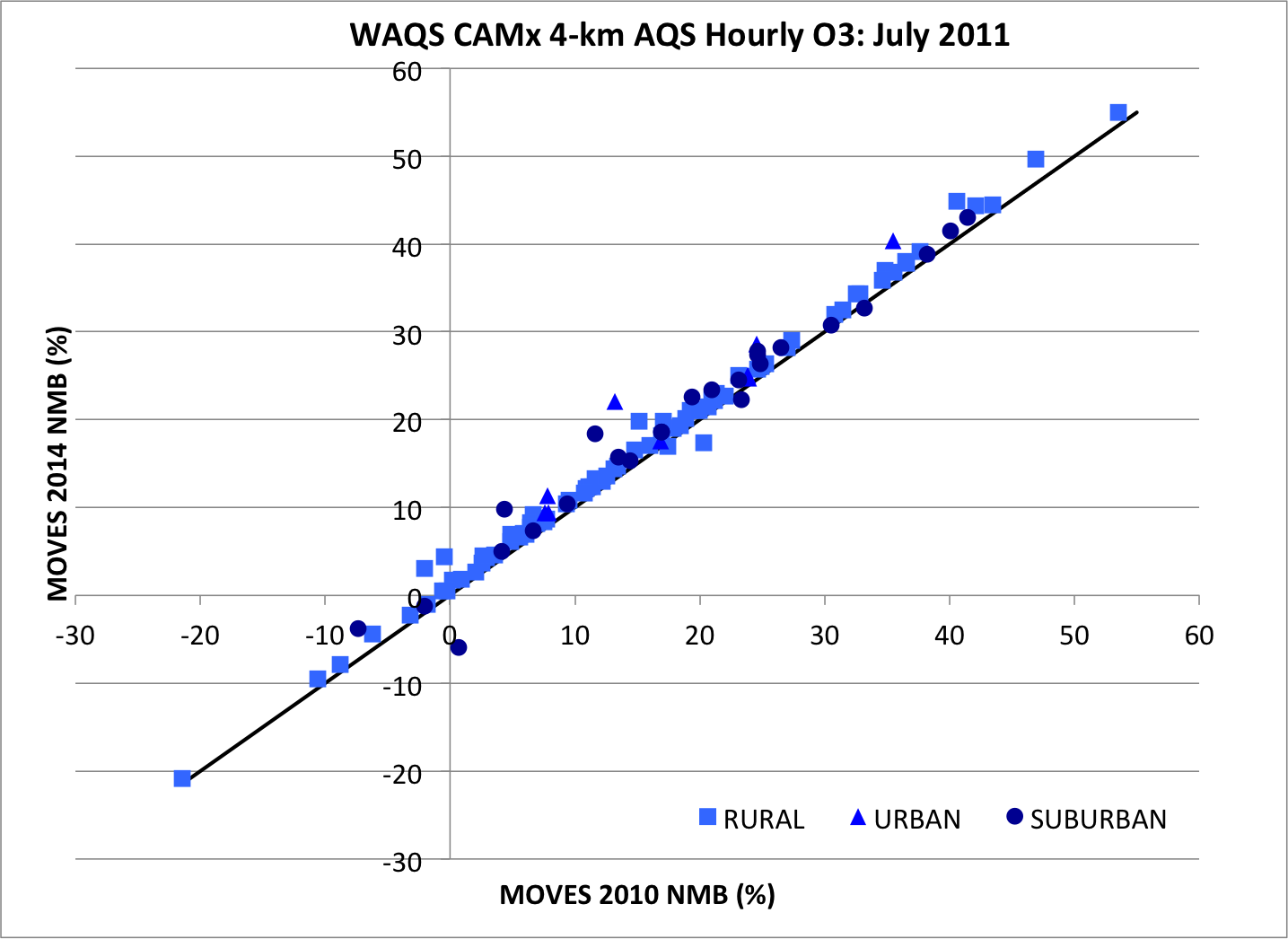 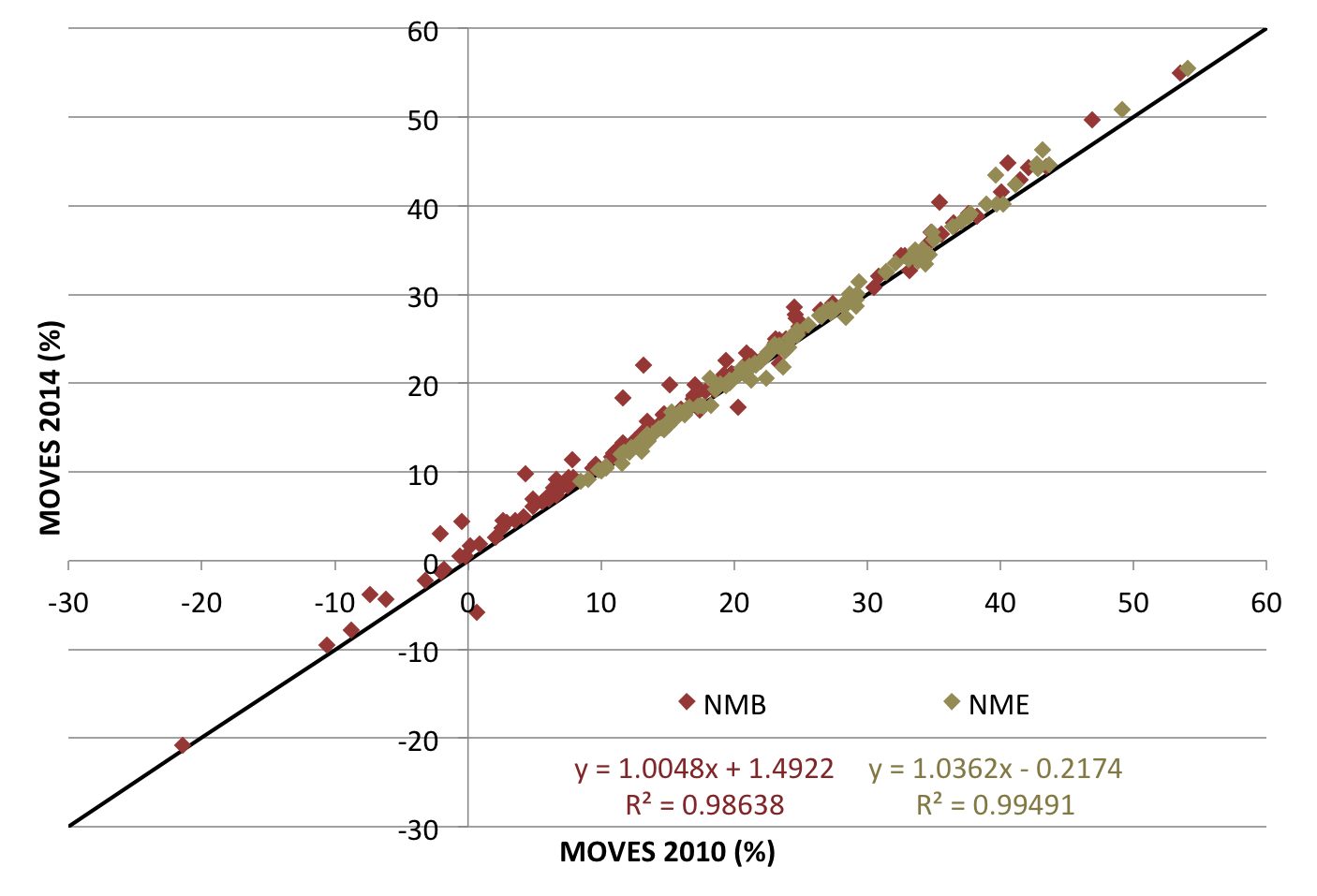 Greeley, CO
The MOVES2014 and MOVES2010b CAMx simulations exhibit very similar model performance
No discernable differences in model performance between rural-suburban-urban sites in the Intermountain West
CAMx performance at the Greeley, CO monitor cell showed one of the largest changes: MOVES2010b NMB = 0.67 vs MOVES2014 NMB = -5.87
2015 CMAS Conference – Chapel Hill, NC
17
AQS Greeley, CO July 2011Hourly O3 Timeseries
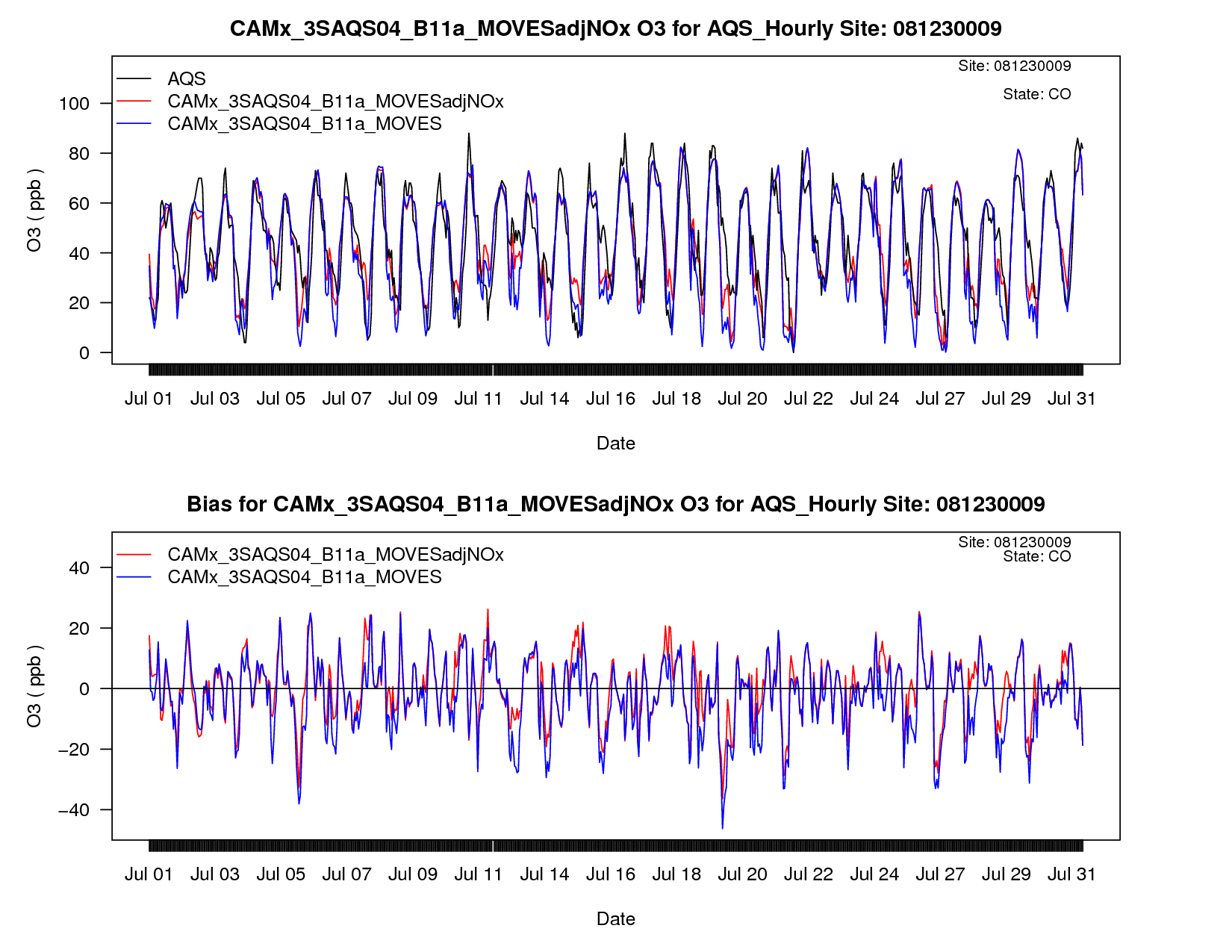 AQS
MOVES2010b
MOVES2014
Greeley is a suburban site north of Denver.
MOVES2014 results in lower nighttime O3 (worse underestimates than MOVES2010b).
2015 CMAS Conference – Chapel Hill, NC
18
AQS Colorado High Ozone SitesJuly 2011 Hourly O3 Timeseries
Rocky Flats-N is a rural site NW of Denver.
Chatfield is a rural site south of Denver.
Both sites experience high measured summertime ozone.
AQS
MOVES2010b
MOVES2014
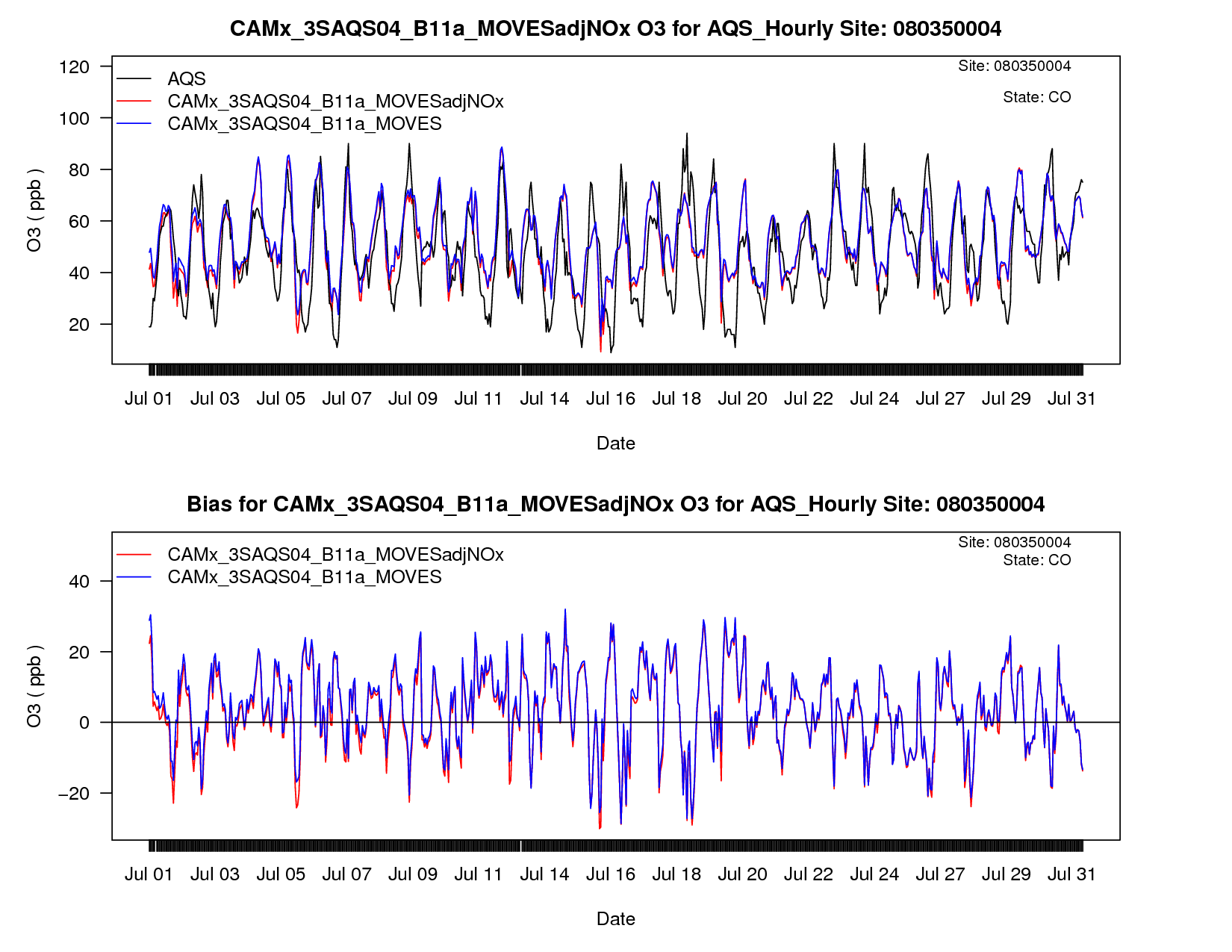 Chatfield State Park, CO
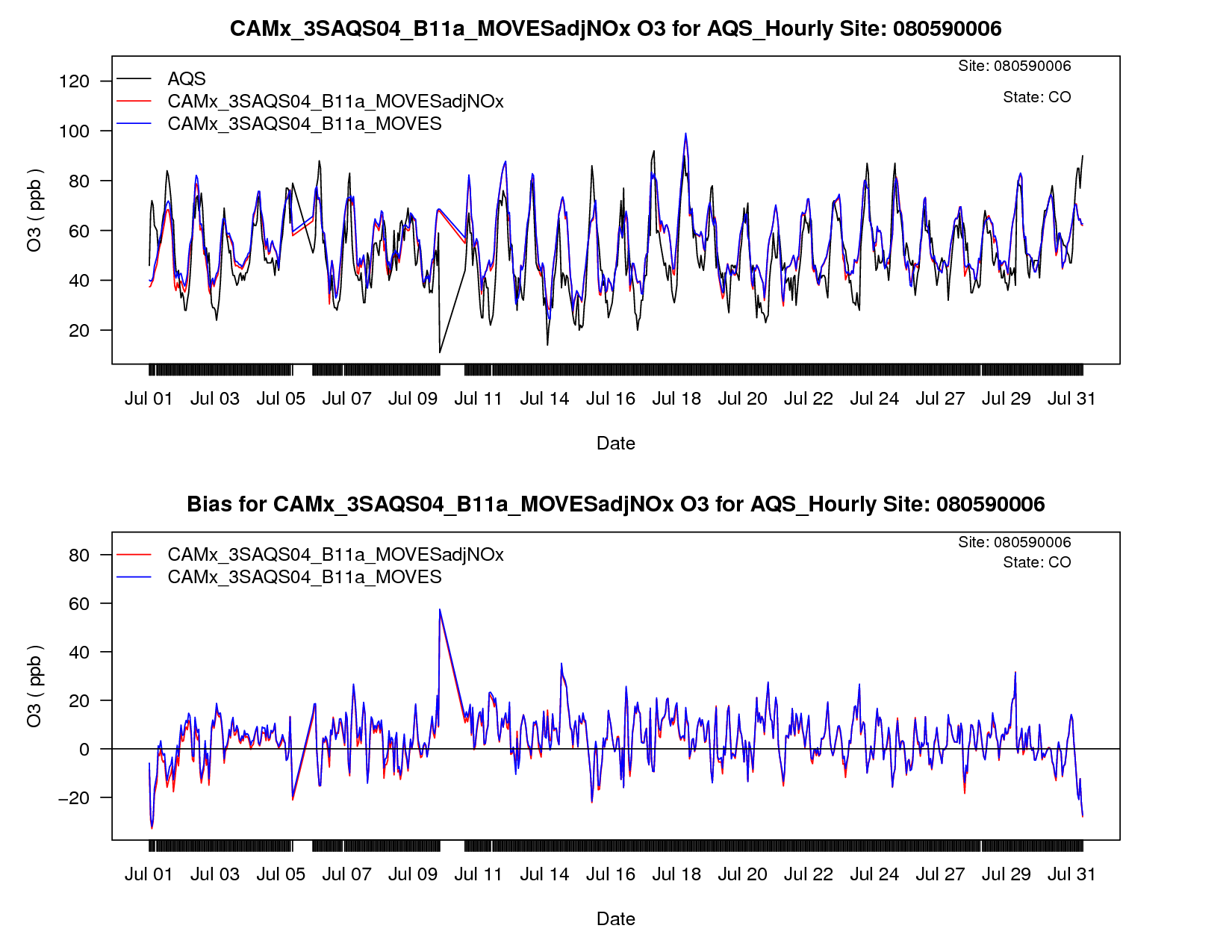 Rocky Flats North, CO
The on-road mobile emissions model does not impact the model performance at these sites during this study period
2015 CMAS Conference – Chapel Hill, NC
19
What Did We Learn?MOVES2014 vs MOVES2010b
Emissions
The MOVES2010 vs. 2014 emissions differences are localized
Annual, statewide average: CO, NOx, SO2, and NH3 increase; PM2.5 and VOC decrease across much of the west
Air Quality
Model performance for averaged or aggregated species (i.e. daily max O3 or MDA8) is very similar
Biggest differences are seen at the hourly level
Urban/suburban/rural site classification not as important as…proximity of monitor to roads
Expect to see large differences when looking projection years
2015 CMAS Conference – Chapel Hill, NC
20
Acknowledgements
Co-authors
IWDW-WAQS Cooperators: NPS, USFS, BLM, EPA R8, states of Colorado, Utah, Wyoming, and New Mexico
The Cubs
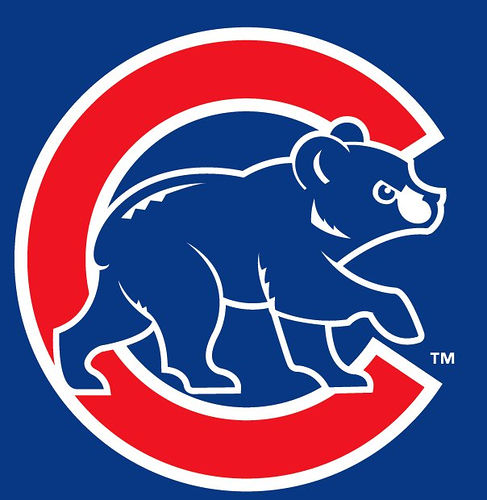 2015 CMAS Conference – Chapel Hill, NC
21